Towards Practical Byzantine agreement
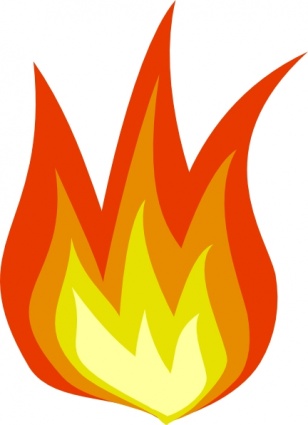 Valerie King
University of Victoria
0
0
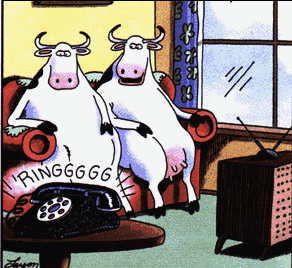 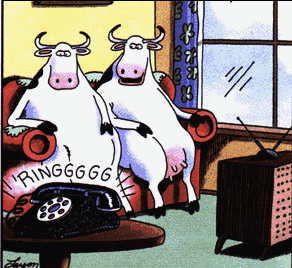 1
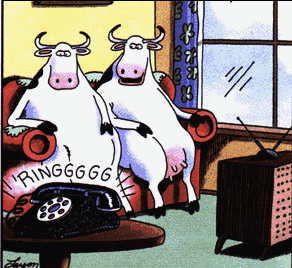 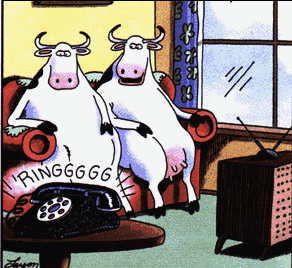 1
1
1978: BA  models  worst case faults in procs 
which communicate via point-to-point links and
worst case delays in message delivery
ID of sender is known?
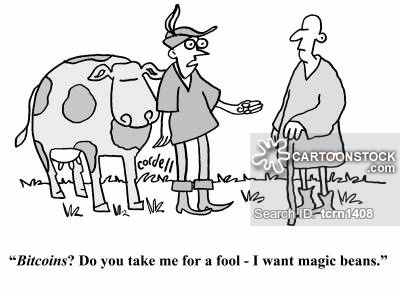 Today: untrusted players  possibly controlled by single adversary, need for public ledger, digital currency
Strong adversary
0
0
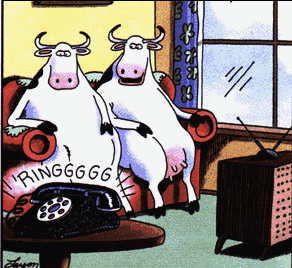 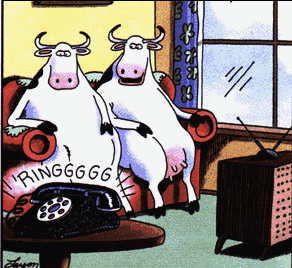 1
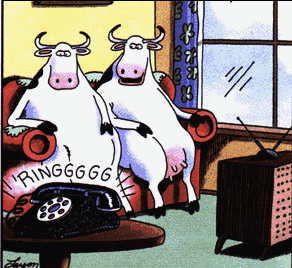 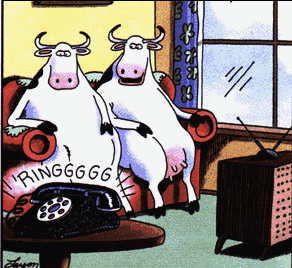 1
1
Sets inputs
Strong adversary
0
0
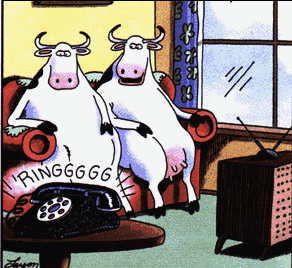 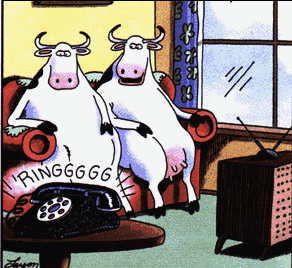 1
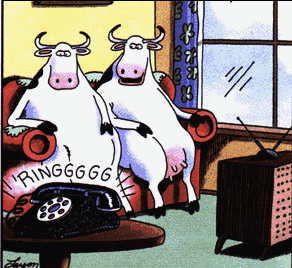 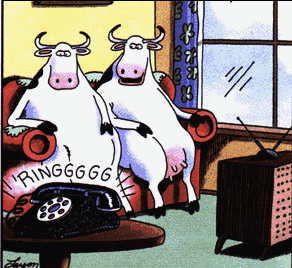 1
1
Sets inputs
Arbitrarily delays messages
Strong adversary
0
0
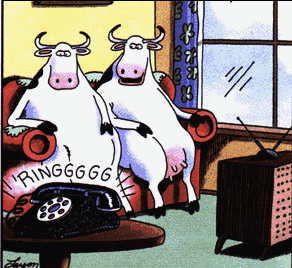 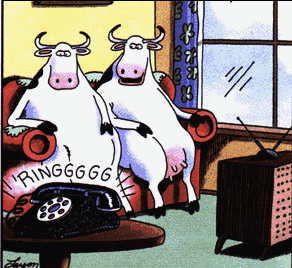 1
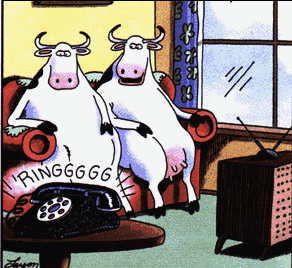 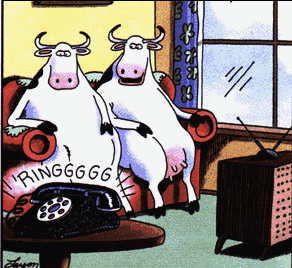 1
1
Sets inputs
Arbitrarily delays messages
Controls t bad procs

NO DETERMINISTIC ALG (FLP)
Randomized algorithms:
Each proc can flip a
private coin
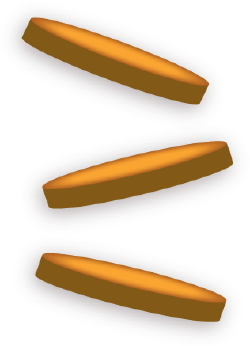 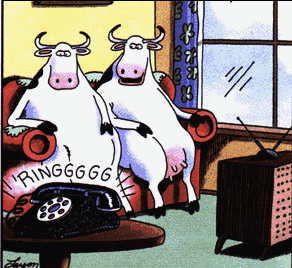 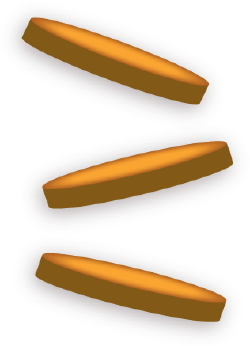 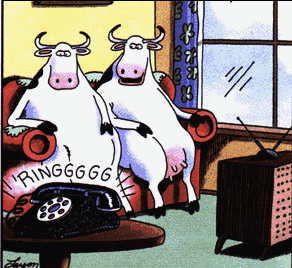 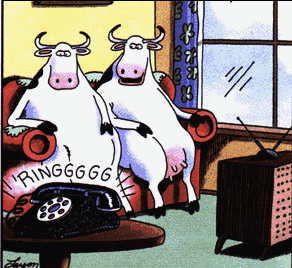 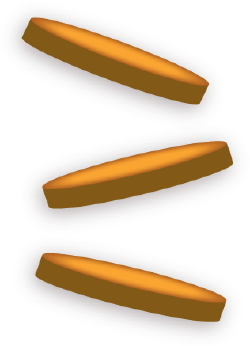 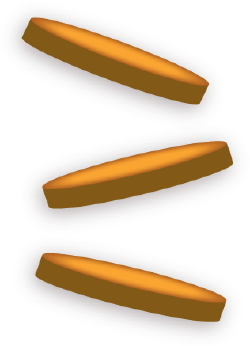 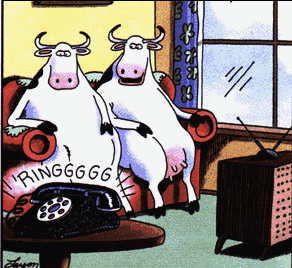 Randomized algorithms more choices for model
1980’s
Private channels or
crypto assumptions
O(1) expected time
Feldman and Micali 1988
Full information
  States of all procs known to adversary
Randomized models
Private channels or
crypto assumptions
 O(1) expected time
Full information
  States of all procs known to adversary
BAD Procs chosen at start (Static)*
Bad procs chosen dynamically
*Easier, elect leader or small group
1983 Ben-Or’s alg  t<n/5
vp=input bit of proc p
While not decided proc p does:

Broadcast  vp , wait til n-t procs respond, 
v  majority bit if received from >(n+t)/2 proc (else nil)
send out (echo, v ), wait til n-t procs respond
Case analysis:
Every proc in Case A&Bor every proc  in Case B&C
CASE:  #(echo,v), v ≠nil
> (n-t)/2+t decide v          


B) > t  then  vp  v 


C)  else    vp  private coinflip
All decide by next round
All decide same value
by next round
If all coinflips agree 
and
 they  agrees with v (“good 
                               direction”)
Essentials of Ben-Or
Repeat until decision
Broadcast

CASE:  # (echo,v) messages: 
   > (n+t)/2 then decide v
               >t then  vp   v     
						sometimes produces a collective coin
                             else    vp private coinflip
Decision  if  collective coin agrees with v
We can modify Ben-Or:
Repeat until decision
 Broadcast

CASE:  # (echo,v) messages: 
   > (n+t)/2 then decide v
               >t then  vp  v     
						     a (sometimes) collective coin alg.
                             else    vp  private coinflip
Decision  if  collective coin agrees with v
Observe 1: 
can be iterated if collective coin is not agreed on or not fair.

Observe 2: 
Solves t ≤ √n problem:

W/const prob, variance of coinflips > 2t
 Adv can’t affect majority value 1/2 prob. of fair coin
Study of coinflipping-1980’s
Byzantine Agreemt Asynchronous  Exp time with message passing
(Ben Or, Bracha)
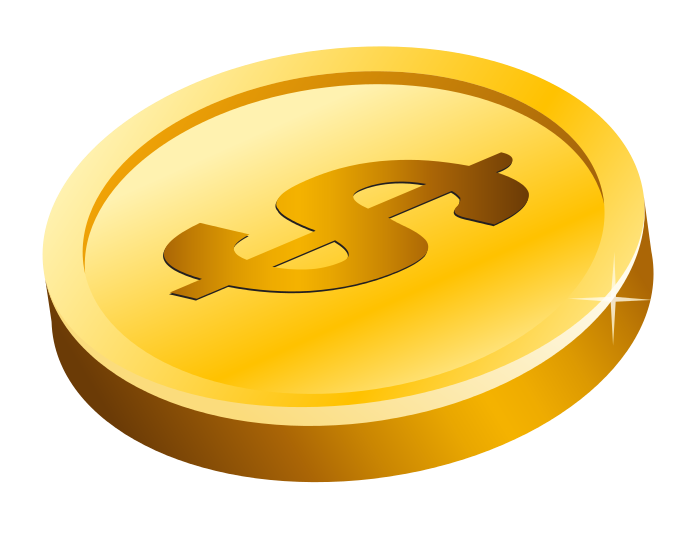 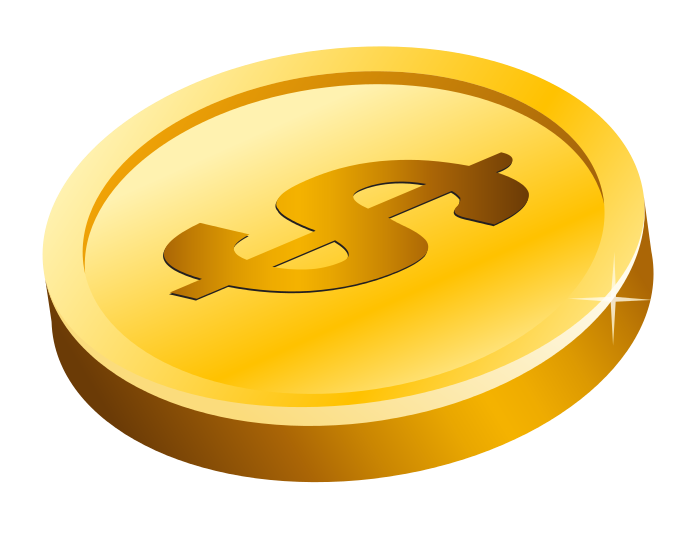 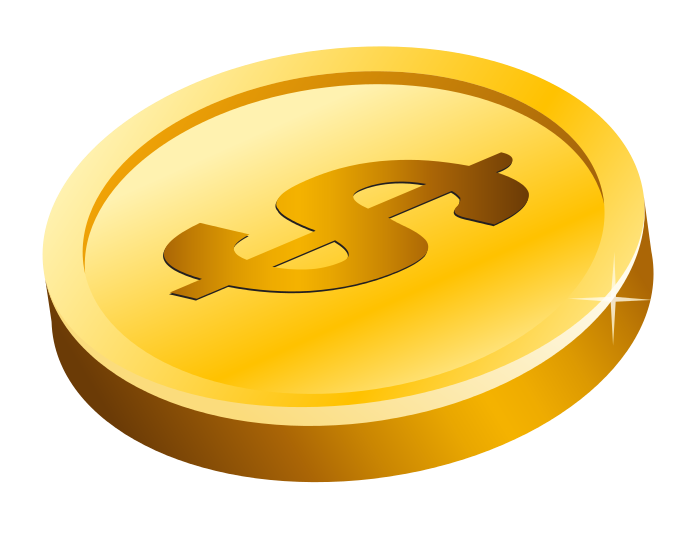 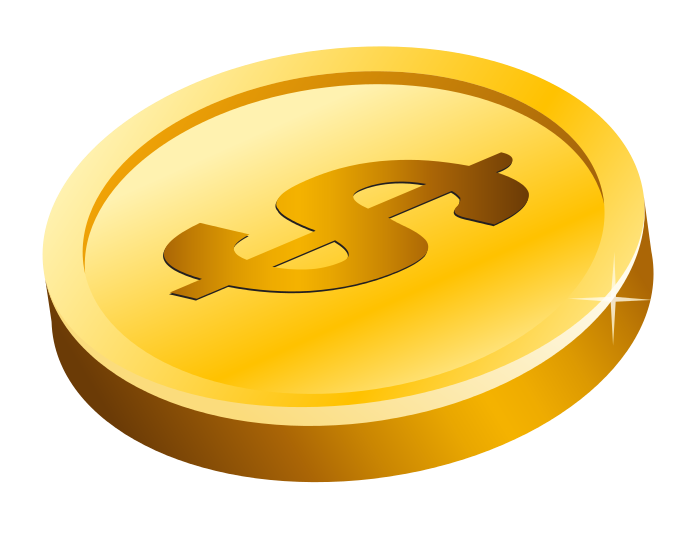 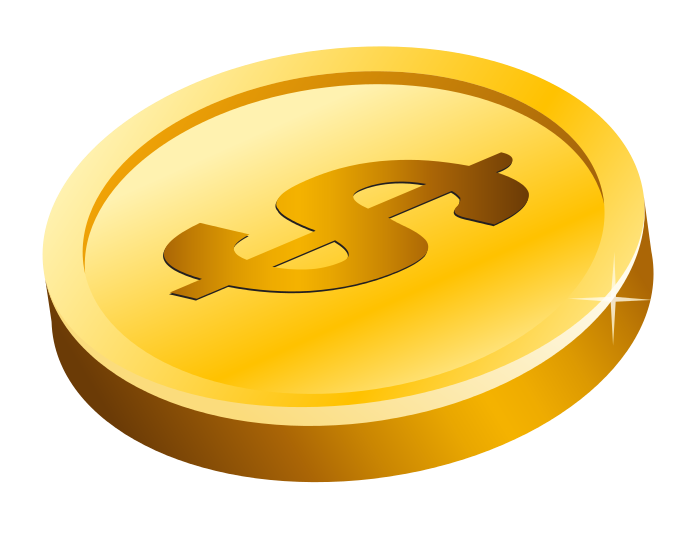 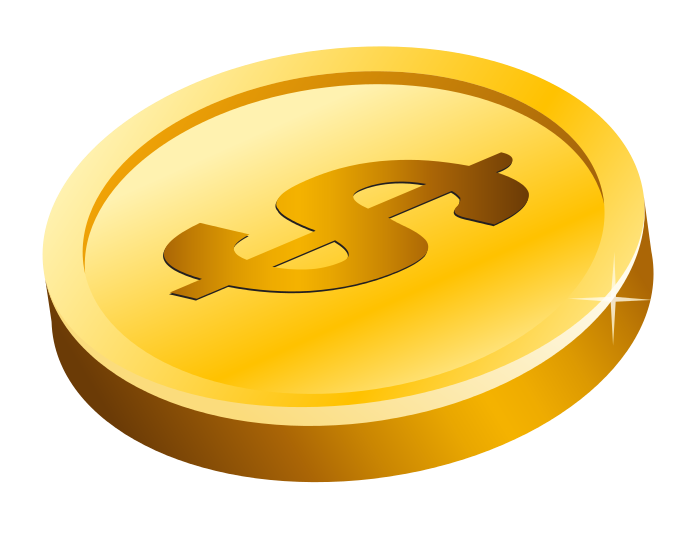 Collective Coinflipping Problem (idealized version)
One time atomic broadcast--
	(Linial, Kalai,Ben-Or, Alon, Dodis, 	Zuckerman, Feige, Saks, …)
Toward multistage asynch version….
Multiround Collective Coin flipping
Collective coin problem
Output F=f1, f2, …
p1       p2   ….
f1
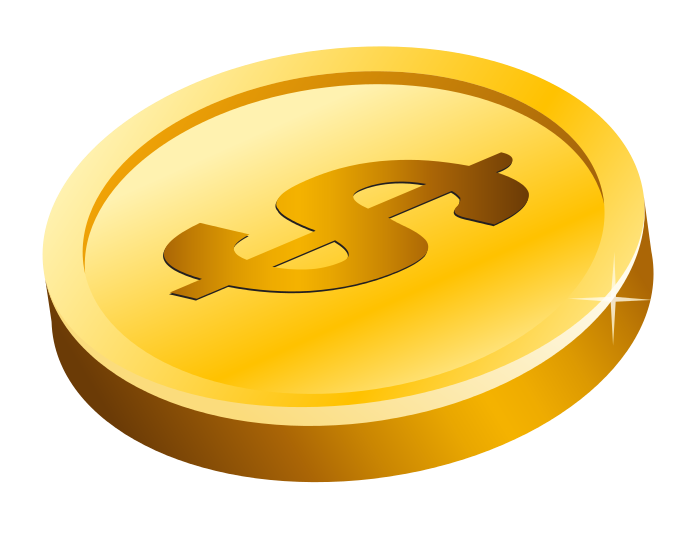 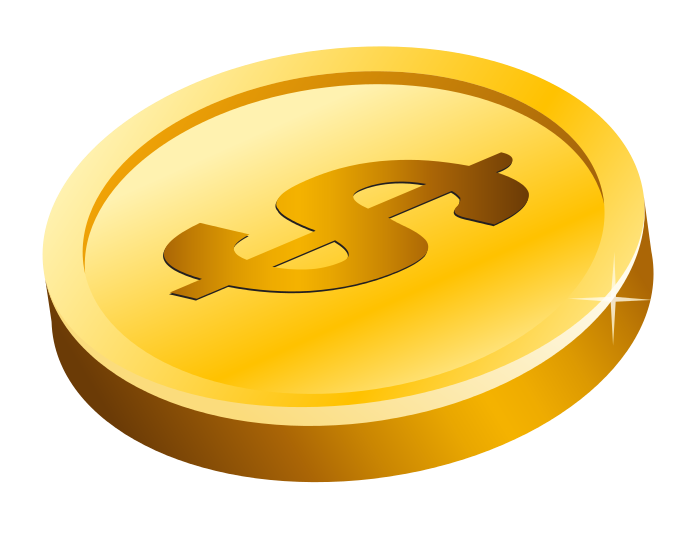 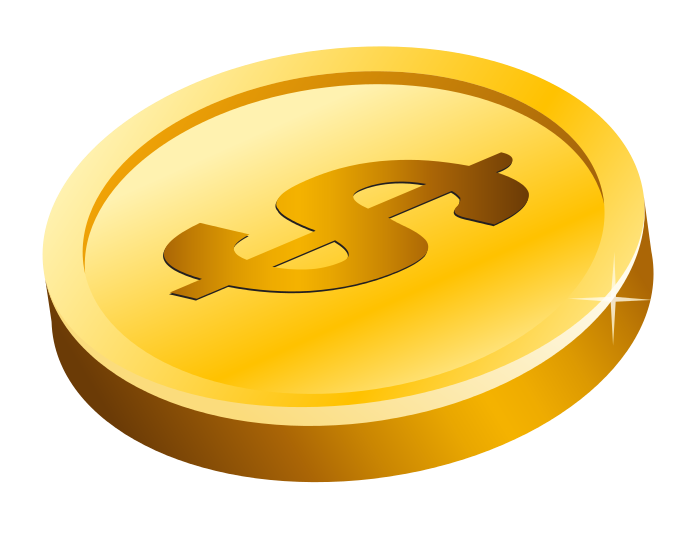 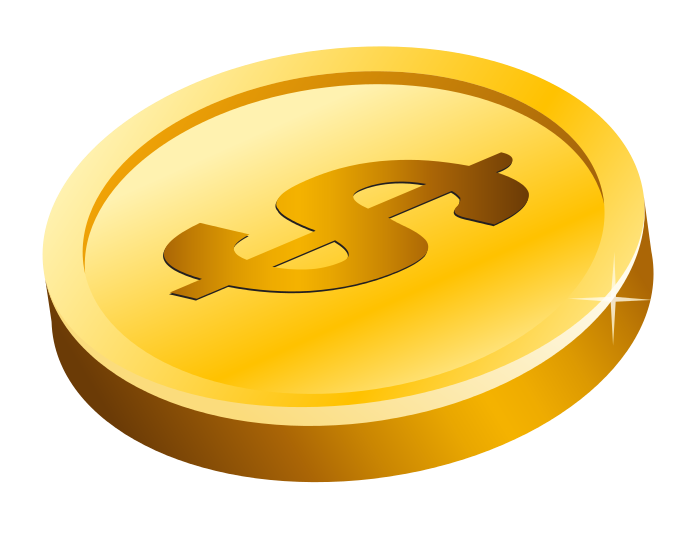 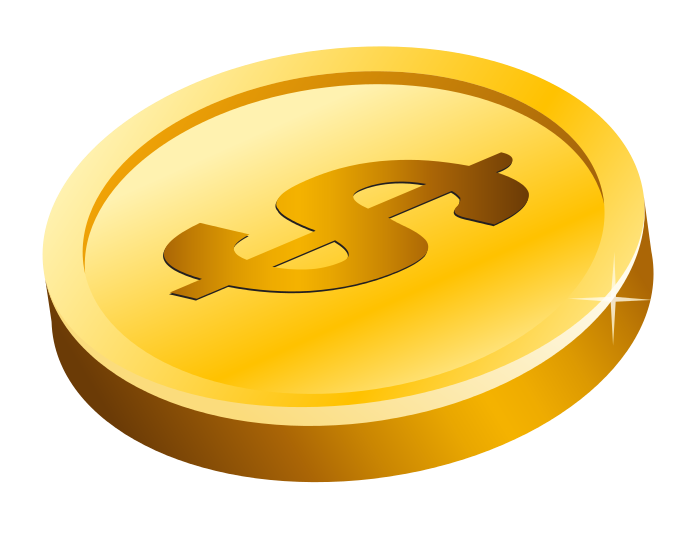 
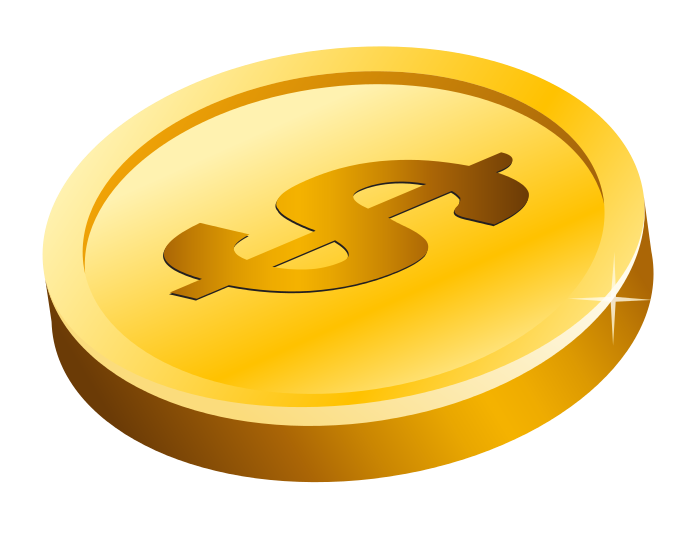 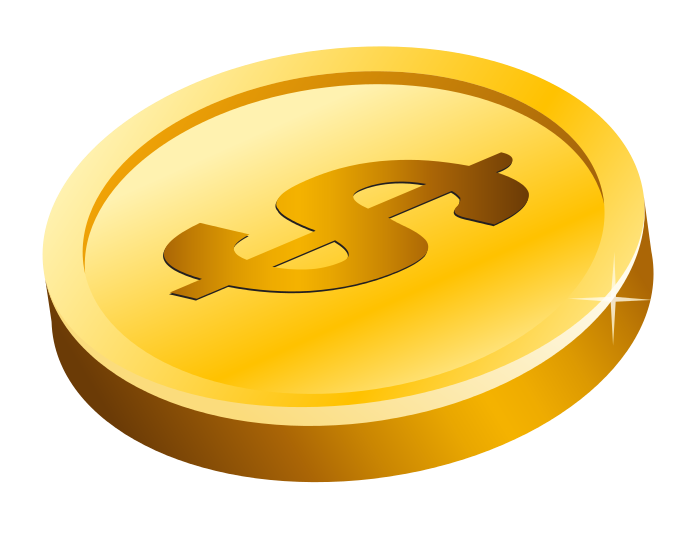 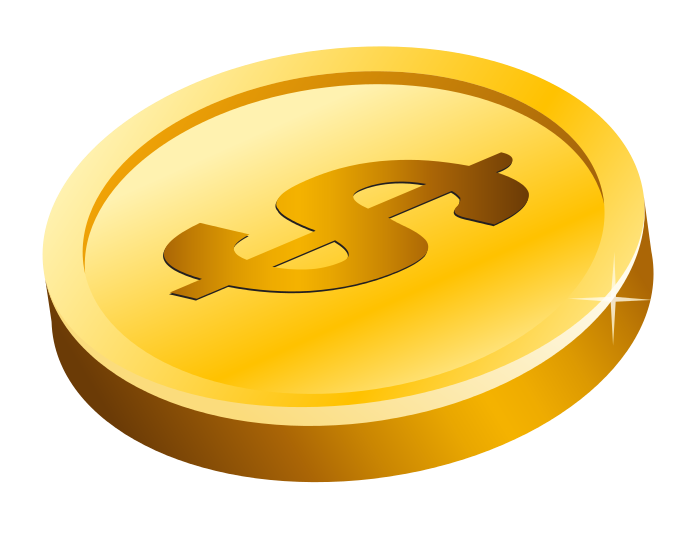 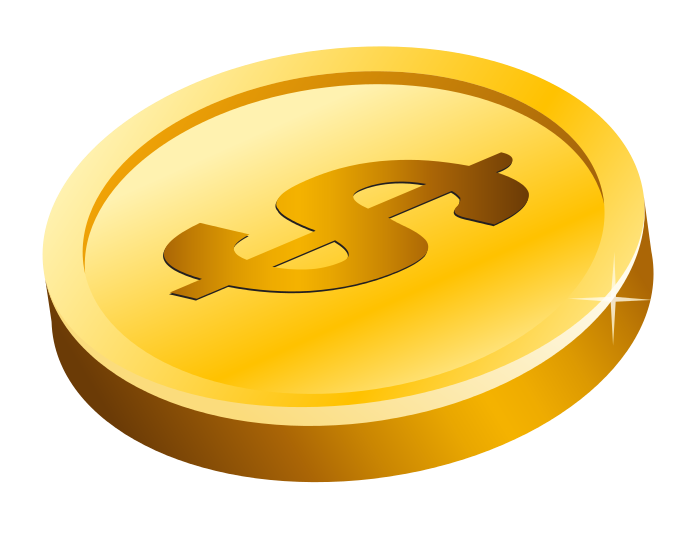 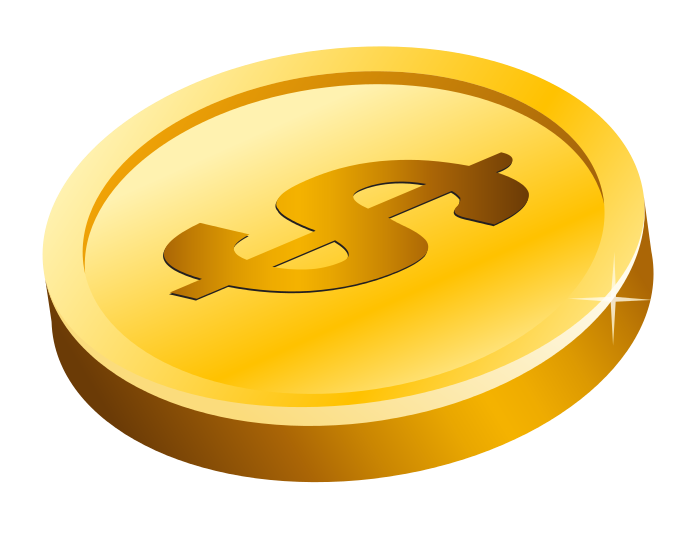 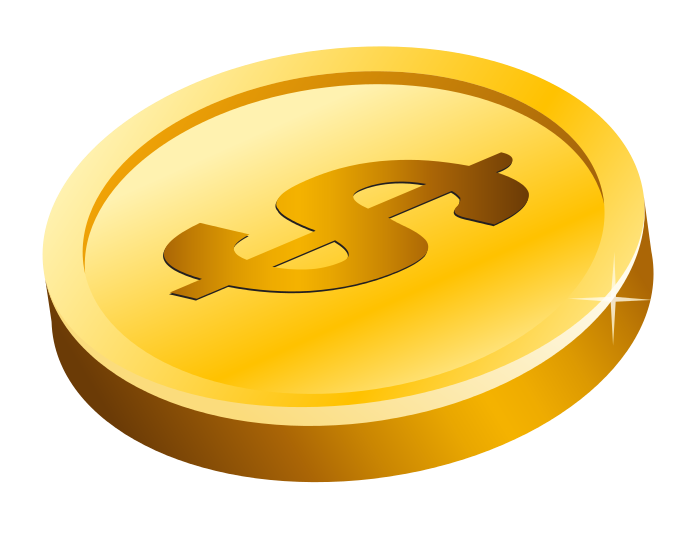 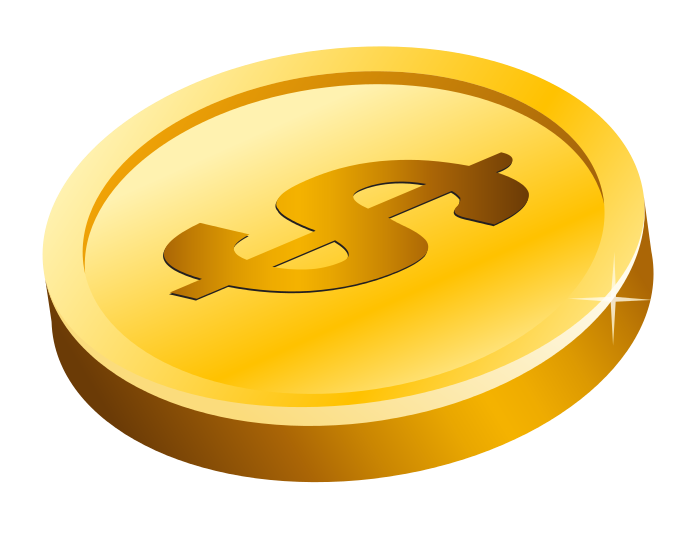 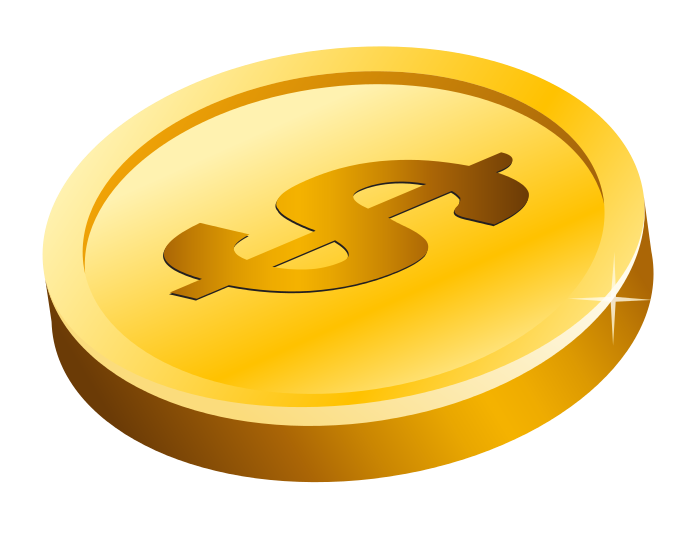 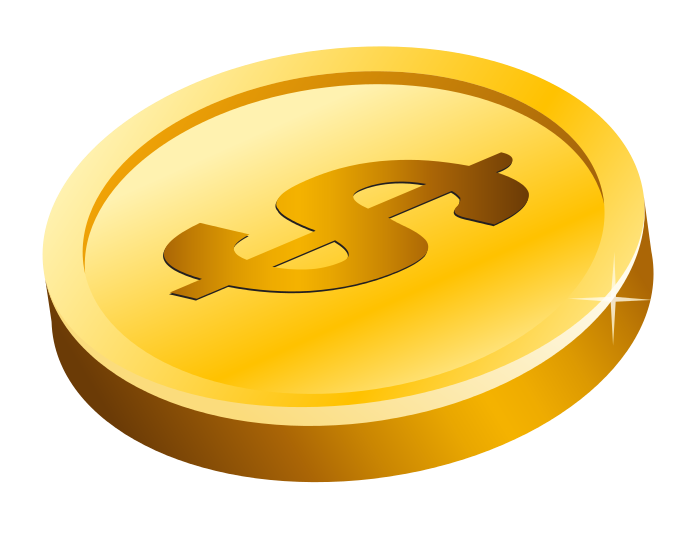 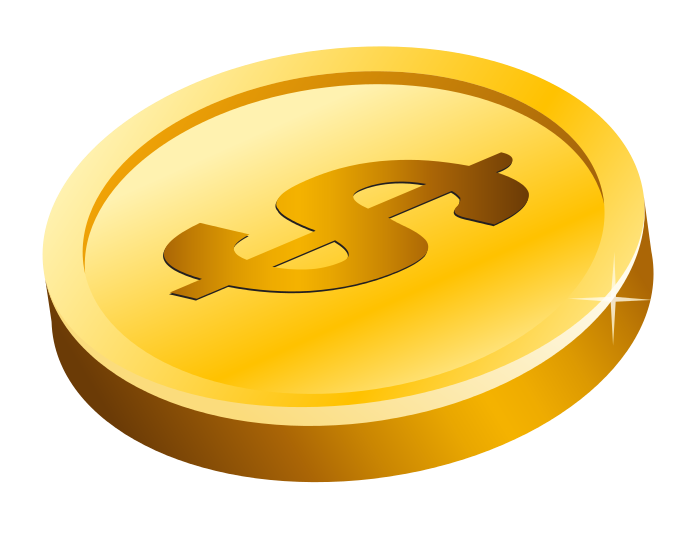 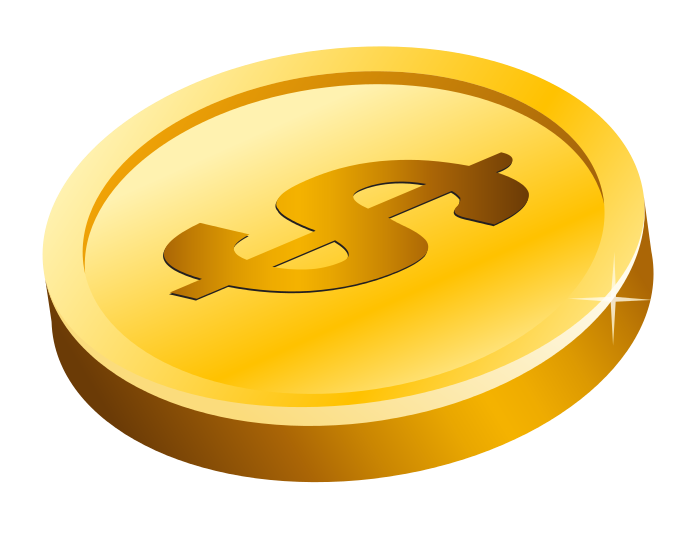 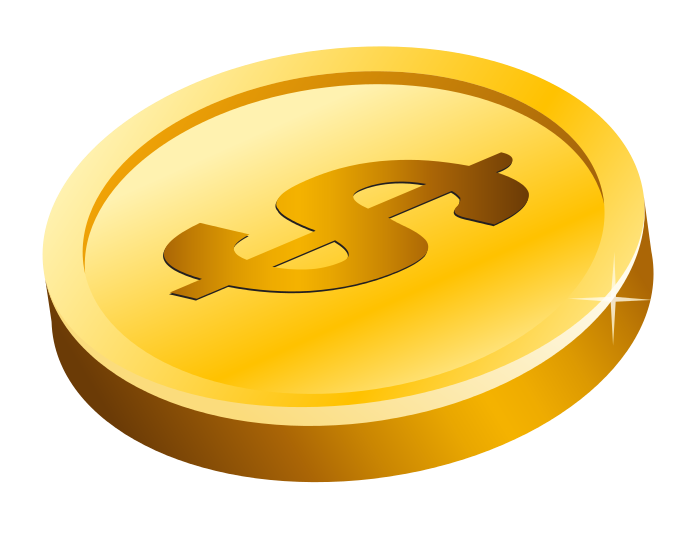 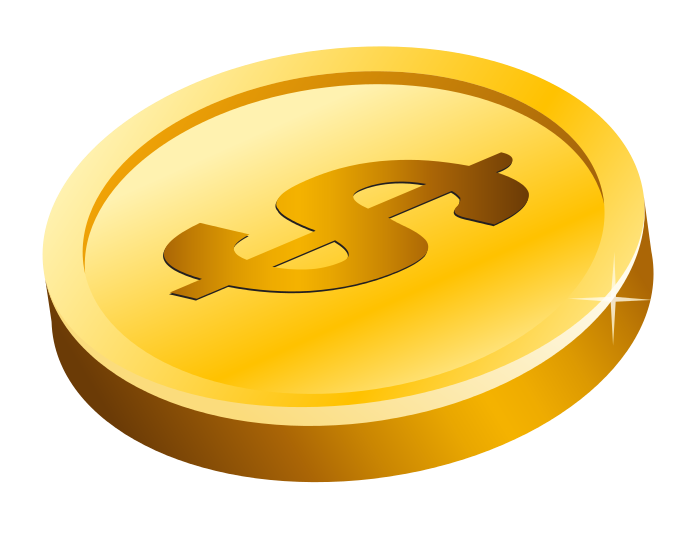 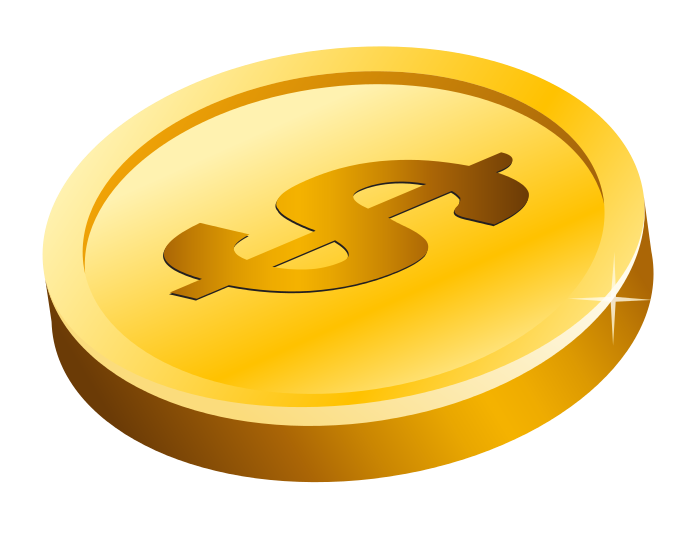 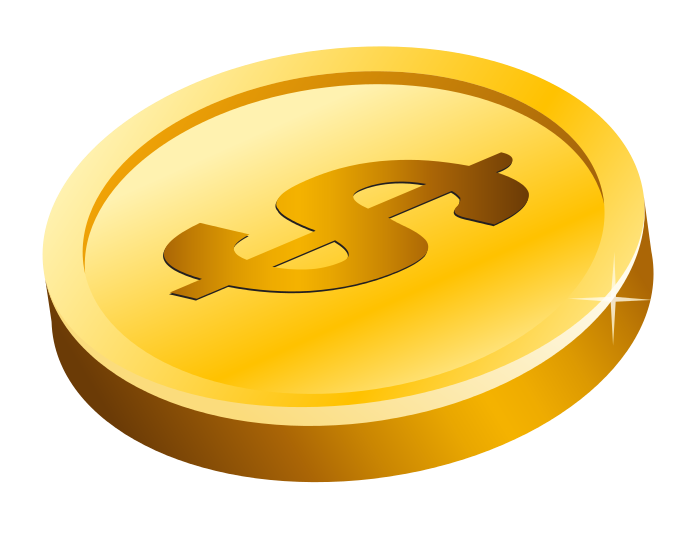 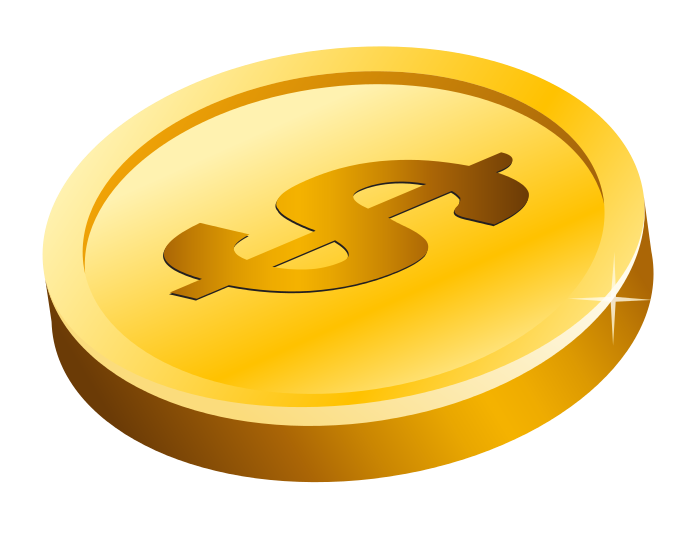 Add asynchronicity
At each round, F must be  robust to  up to  t (good) coins missing.
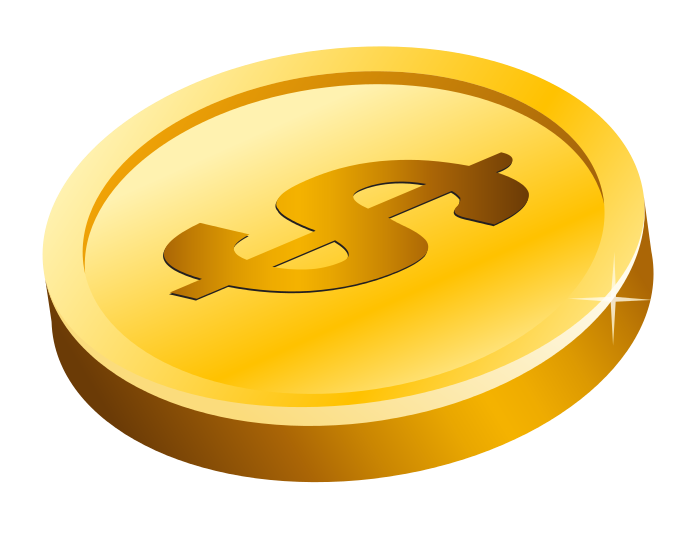 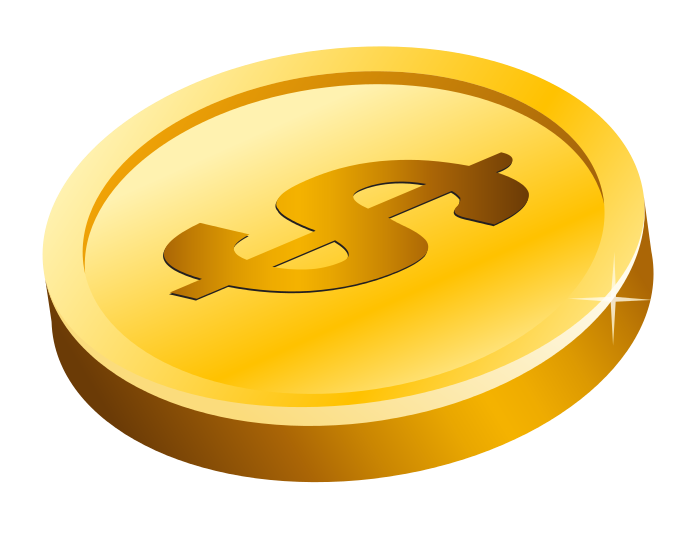 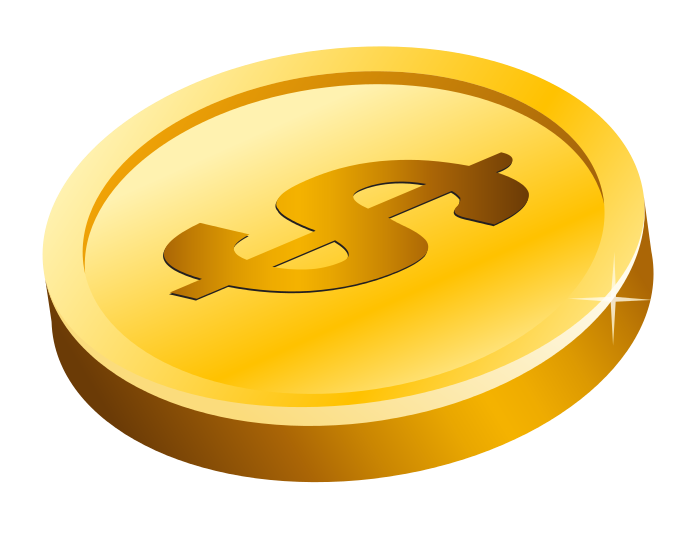 
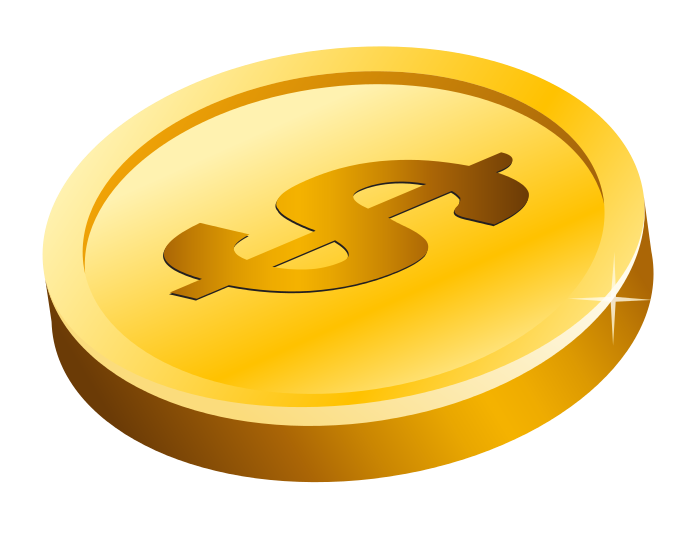 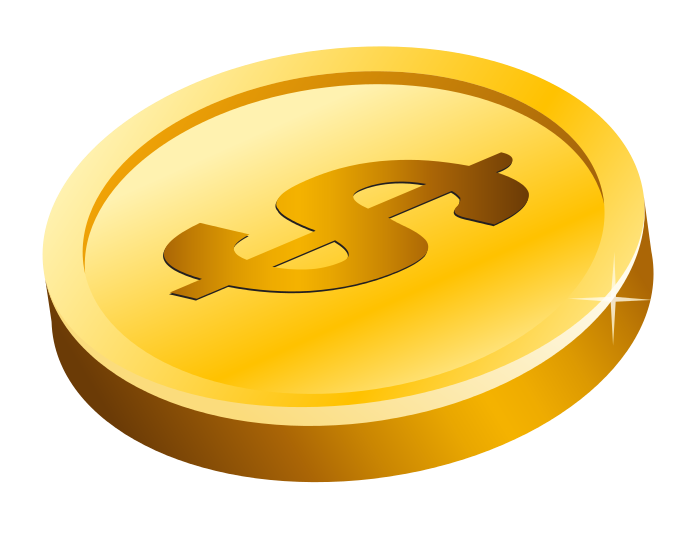 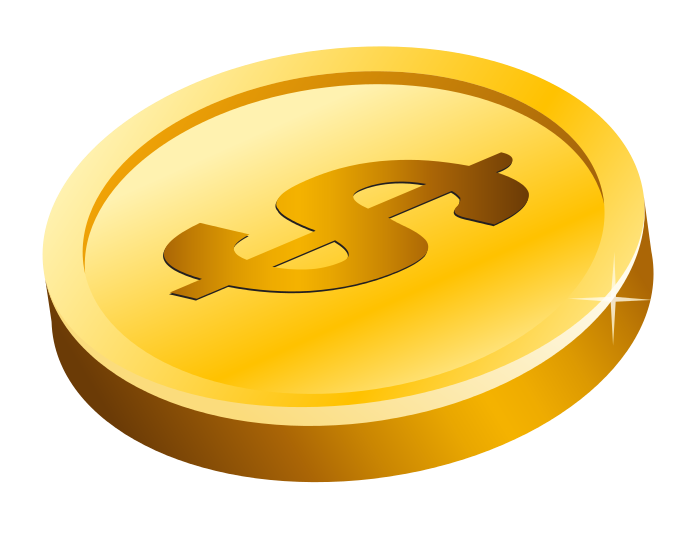 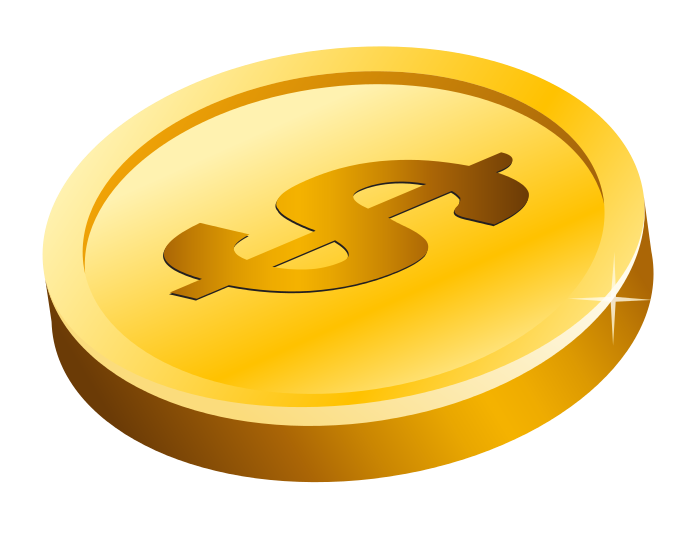 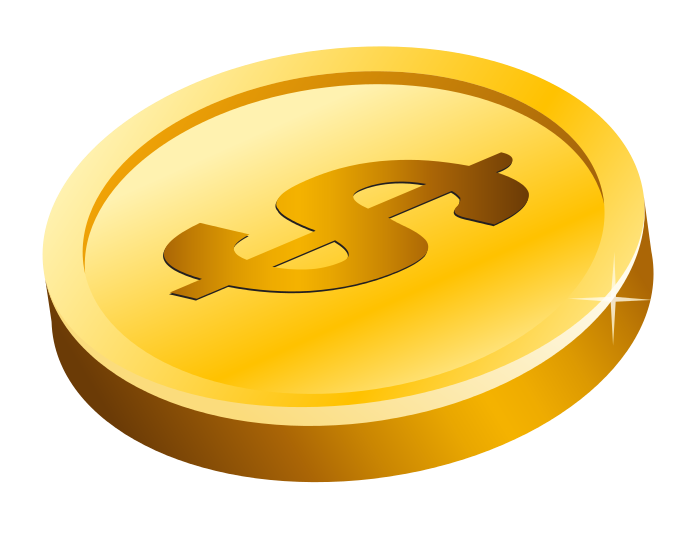 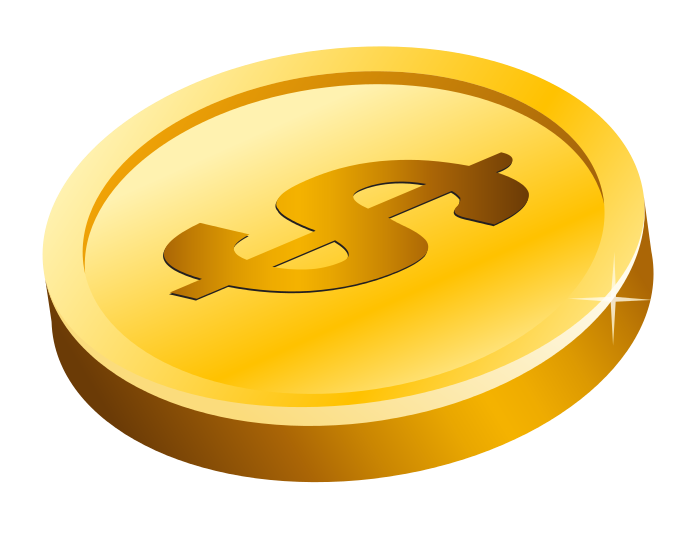 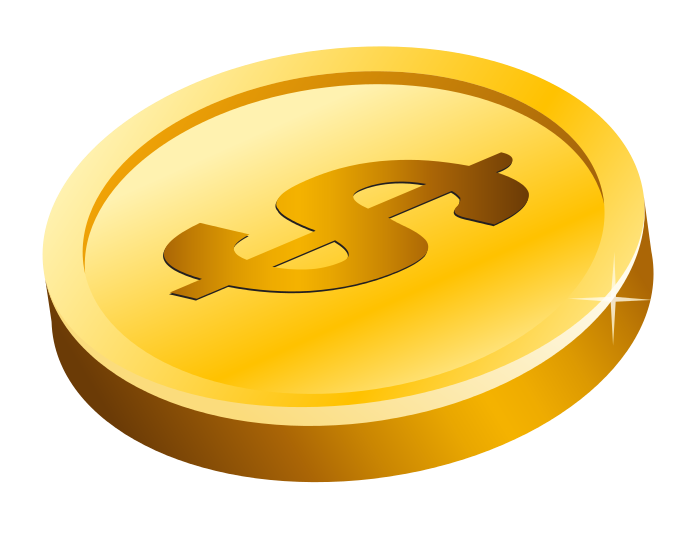 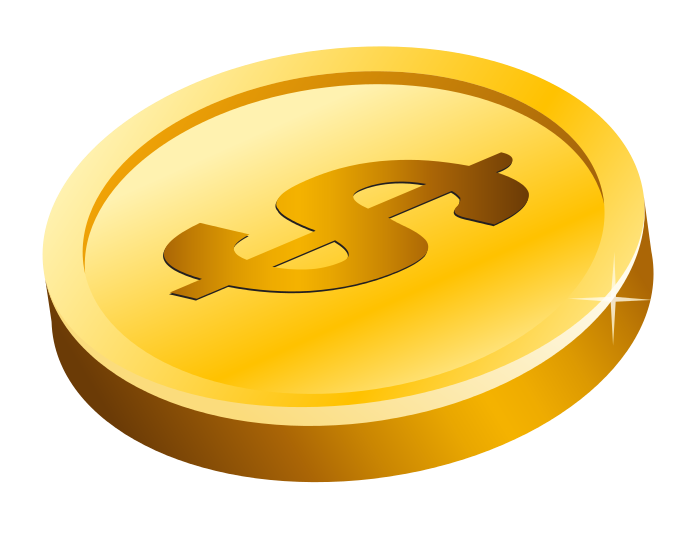 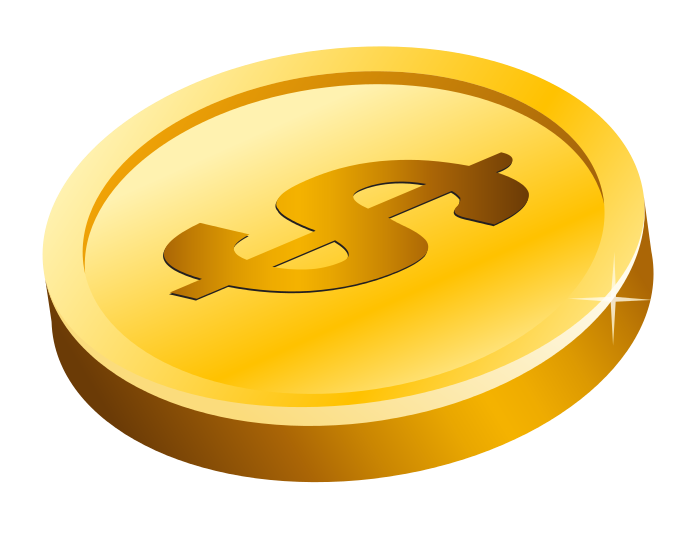 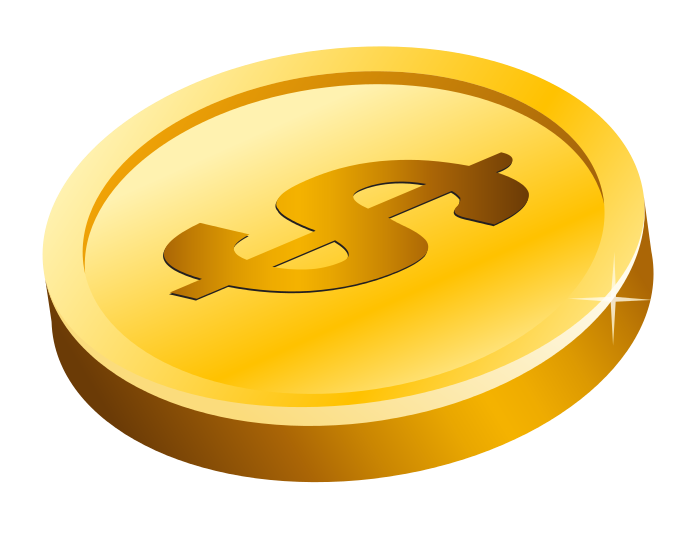 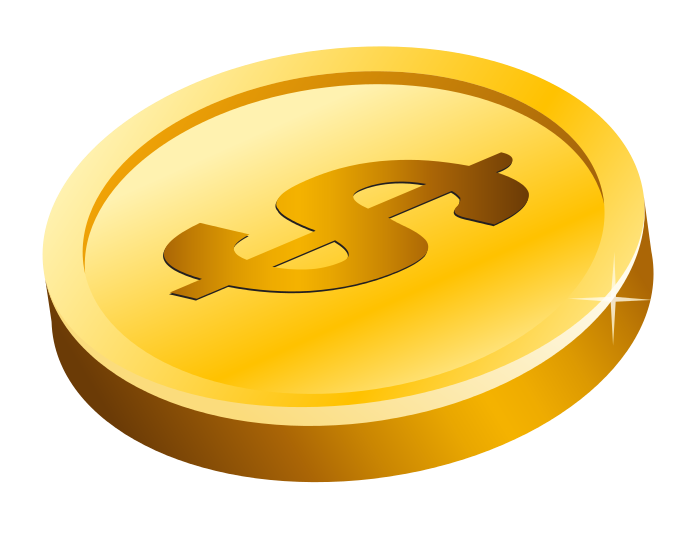 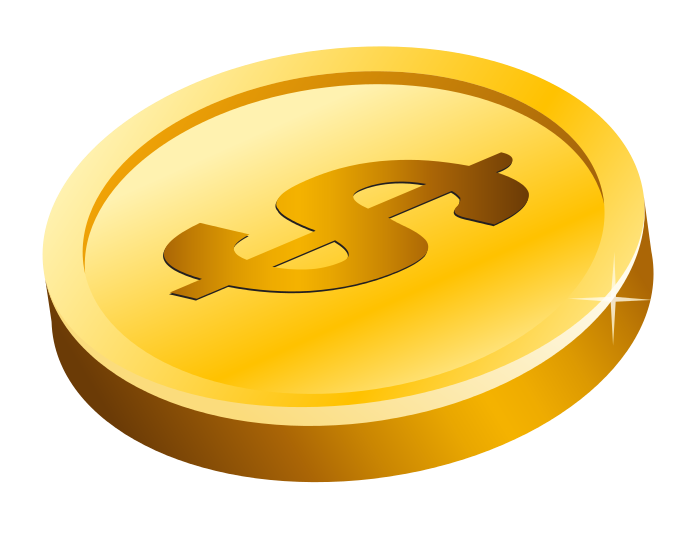 Generalize Ben-Or’s A –Cast (1-sync)  (in Maurice’s  talk):       m-sync:
p1       p2   ….
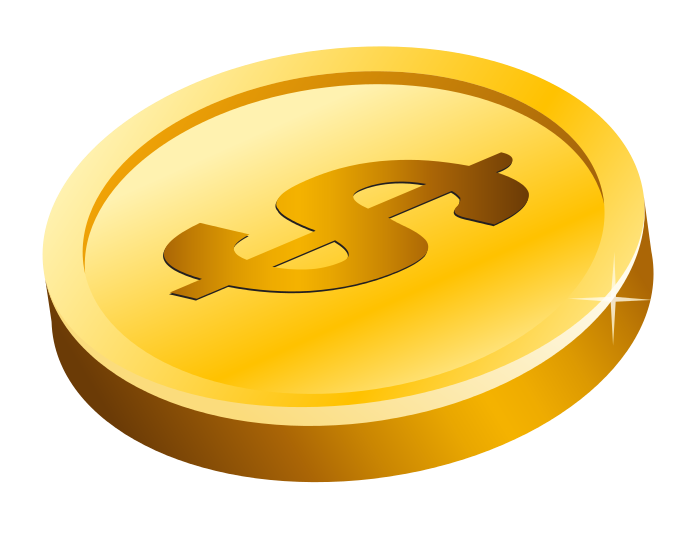 1
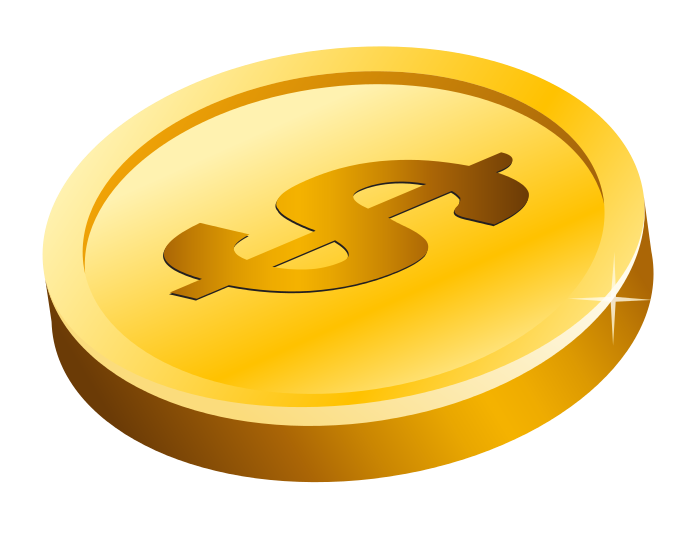 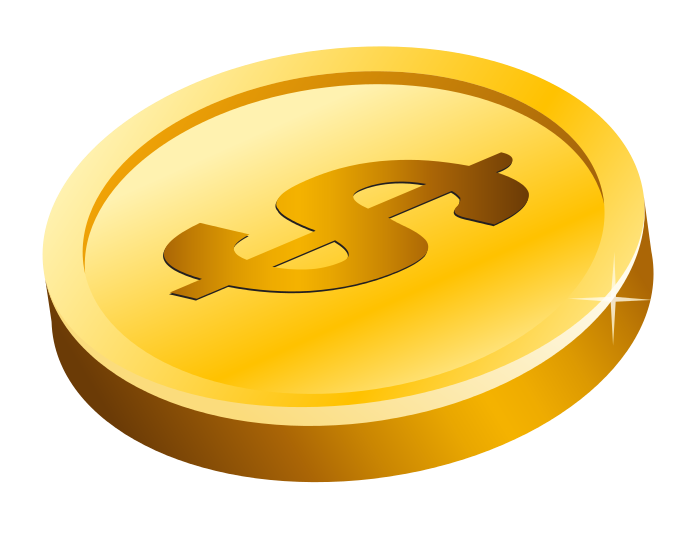 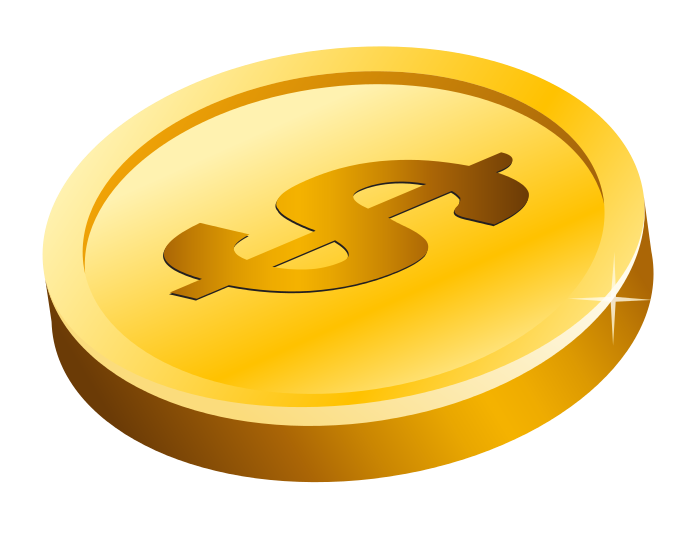 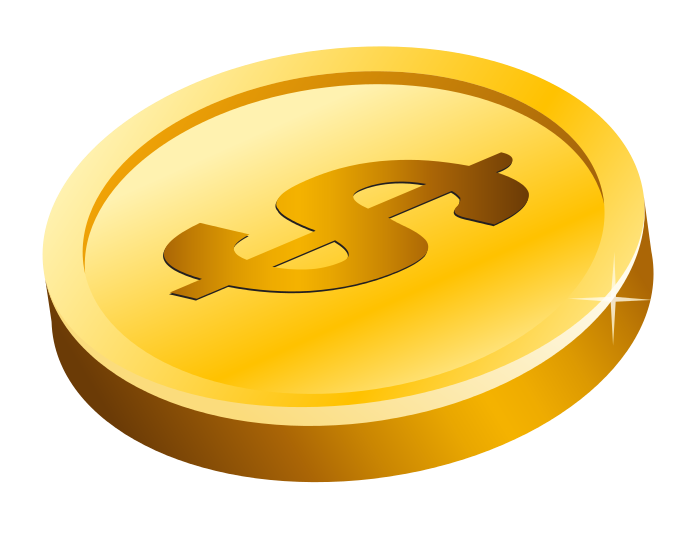 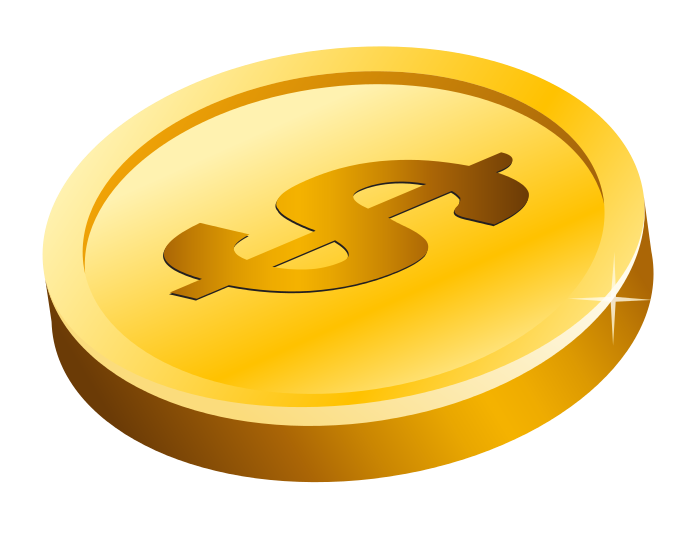 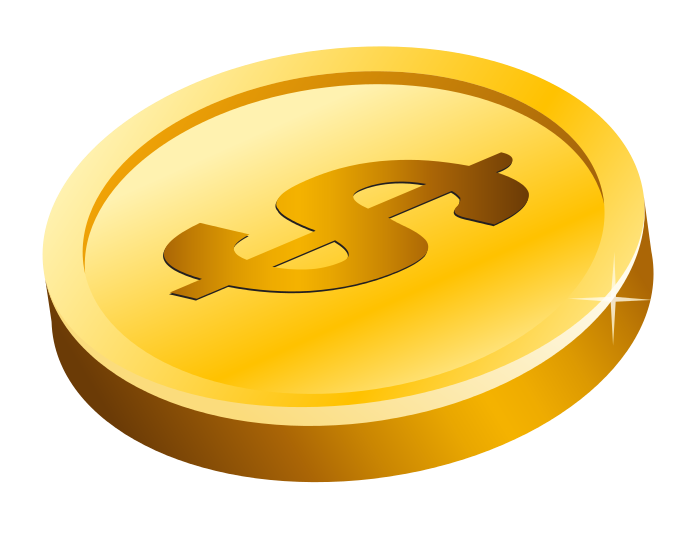 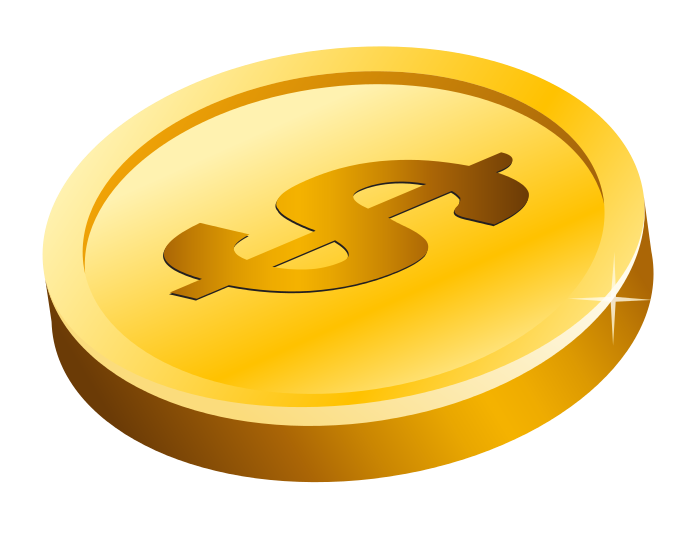 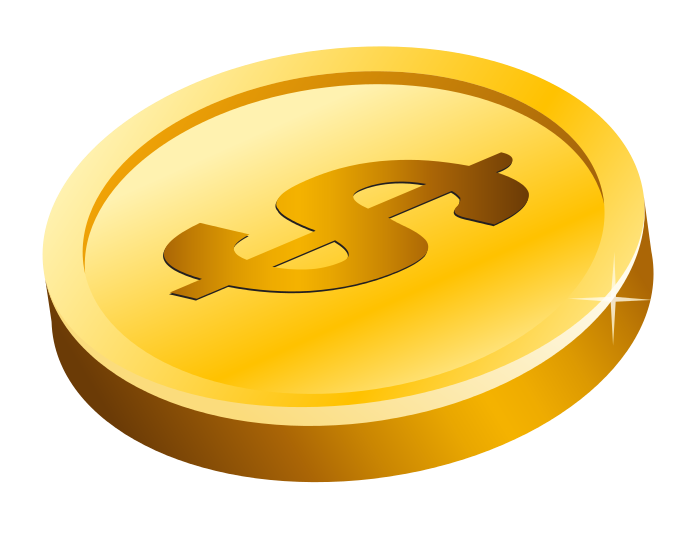 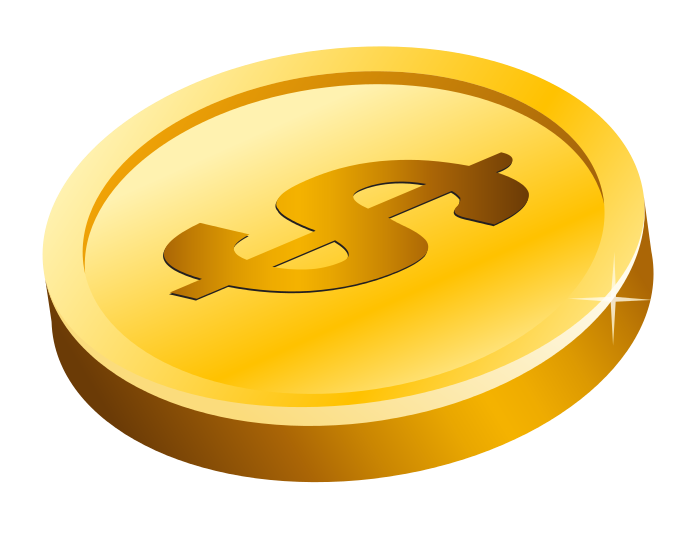 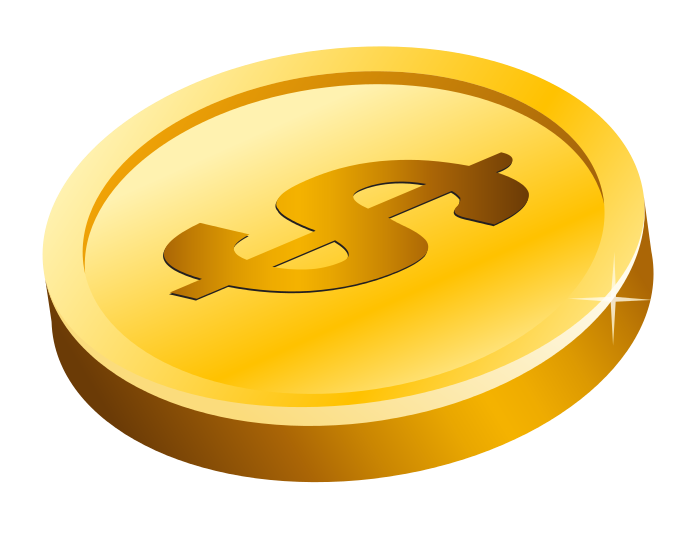 2
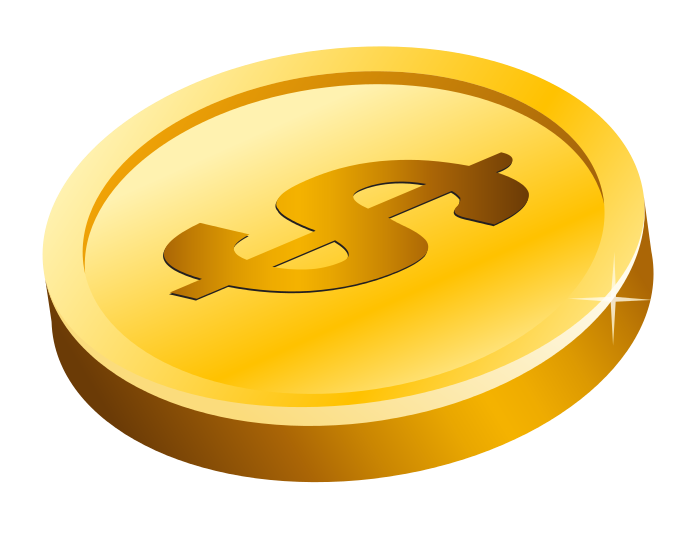 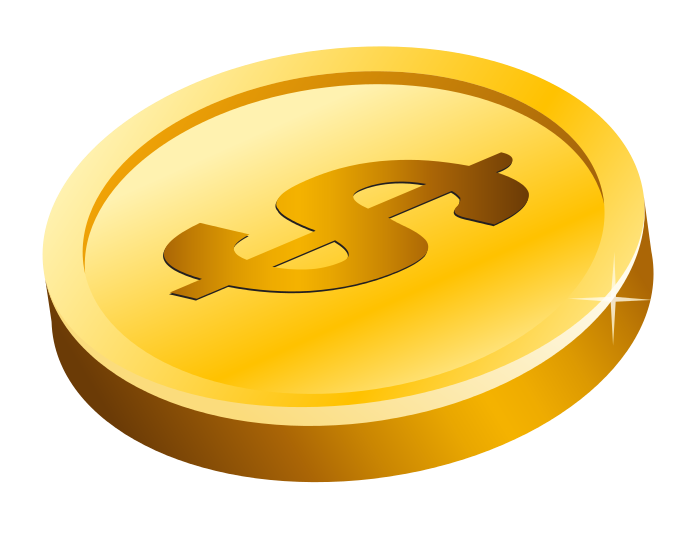 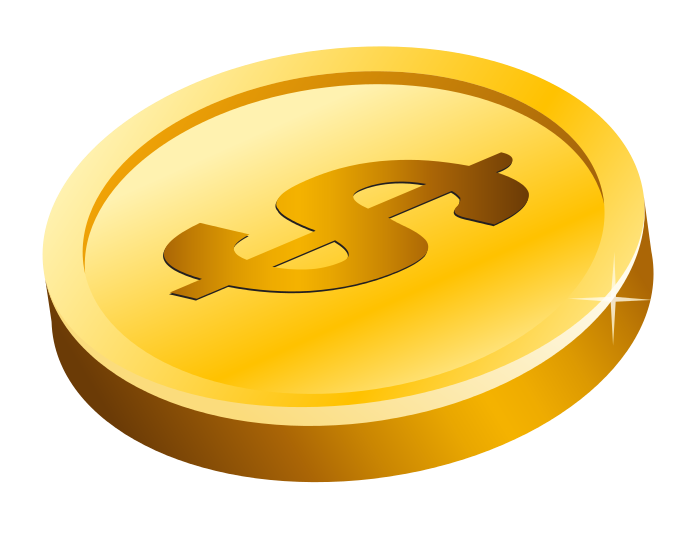 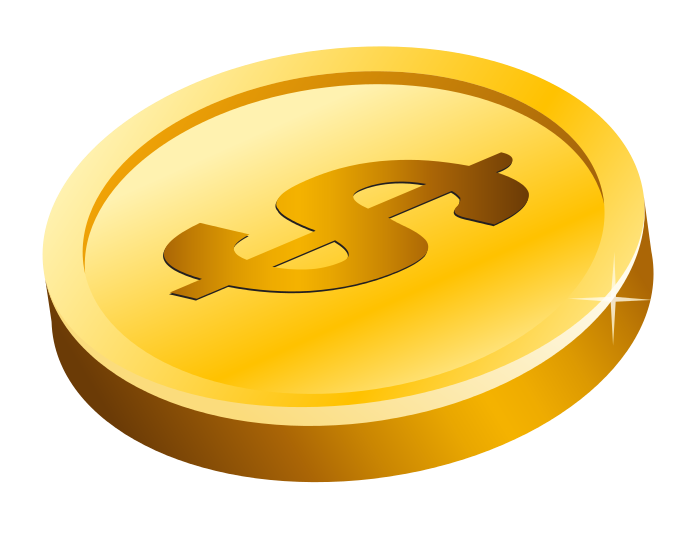 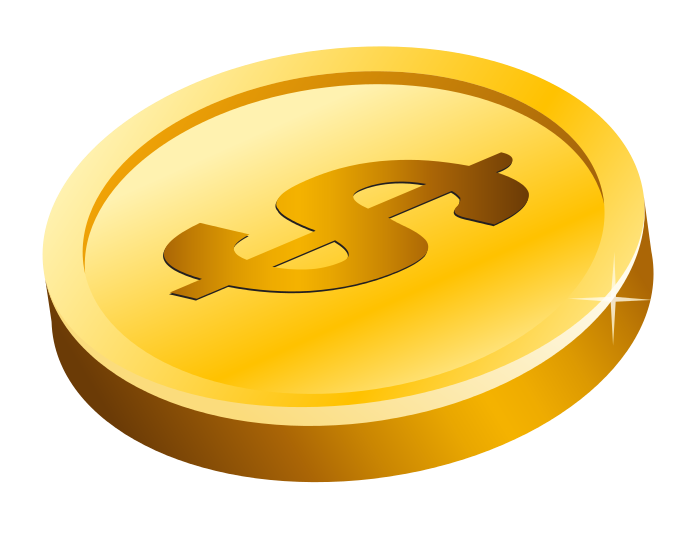 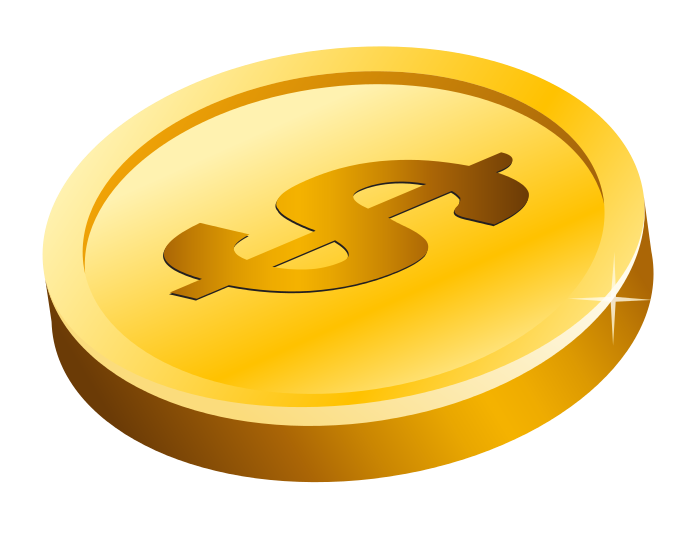 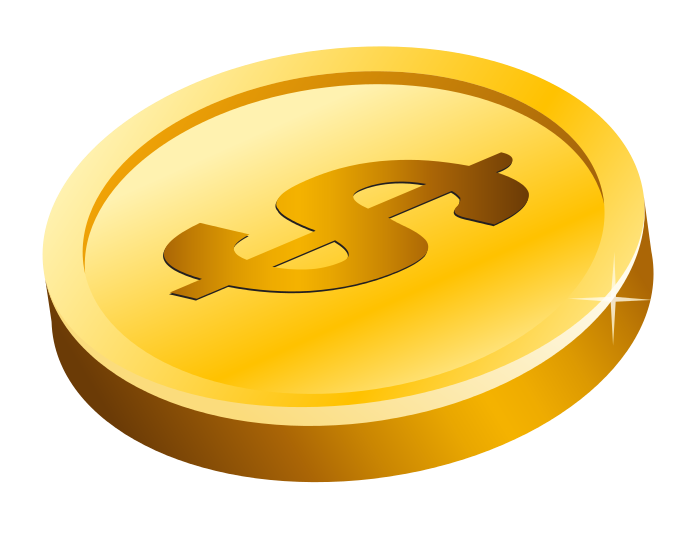 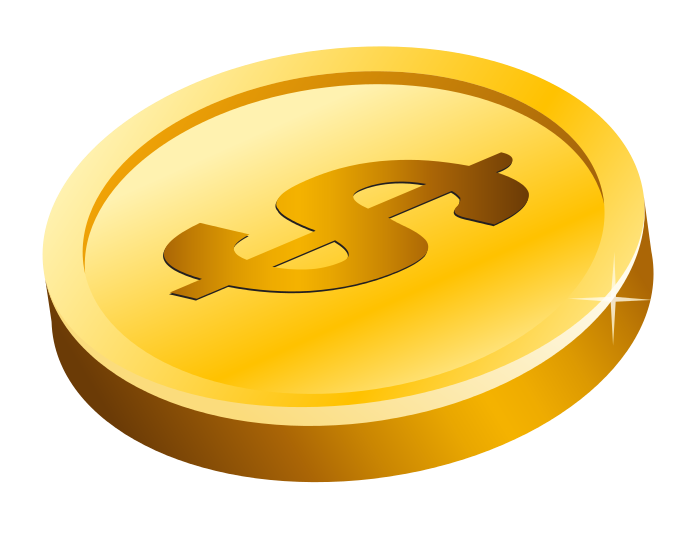 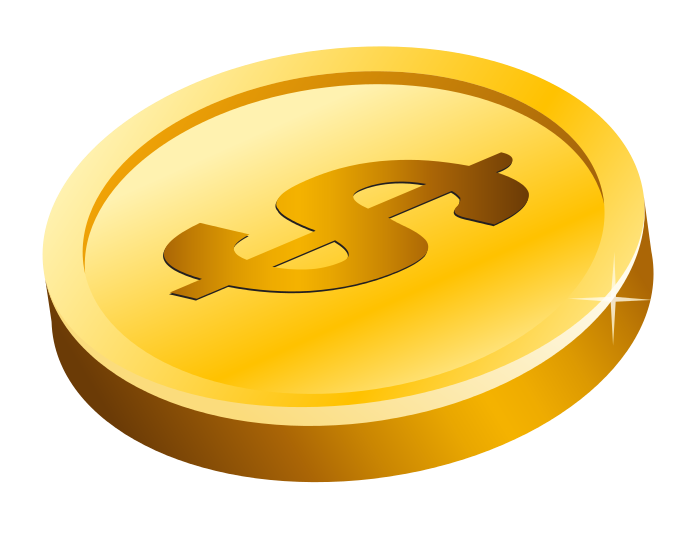 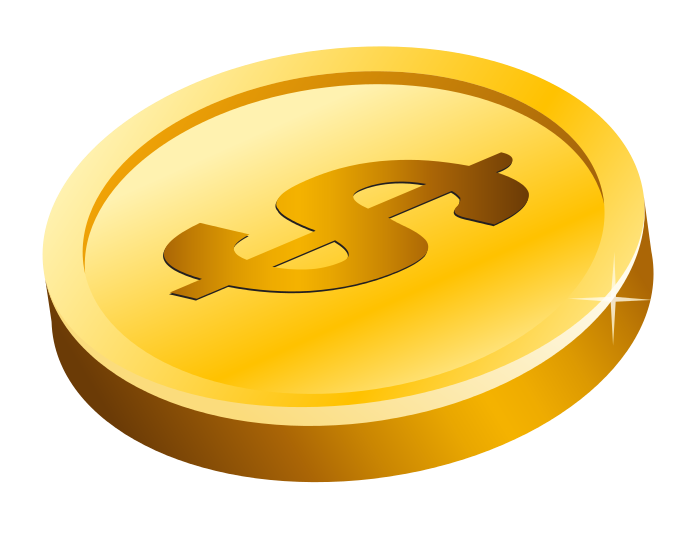 m
n-t columns complete, known to all procs
The last coin in up to t columns is ambiguous
Generalize Ben-Or’s A –Cast (1-sync)  (in Maurice’s  talk):       m-sync:
p1       p2   ….
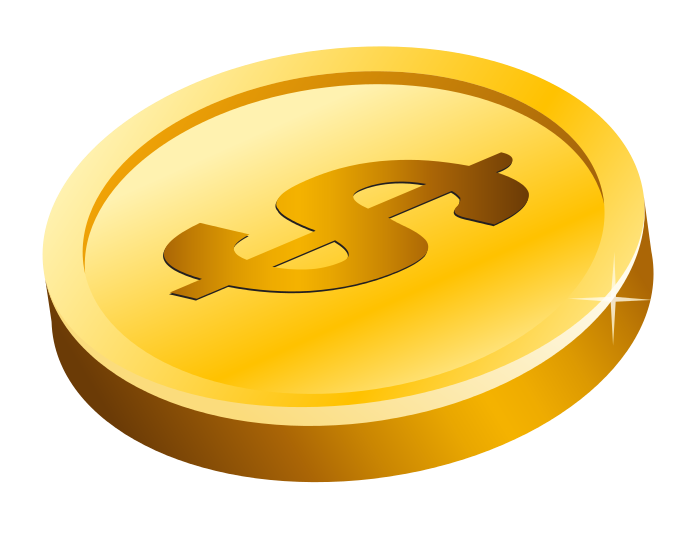 1
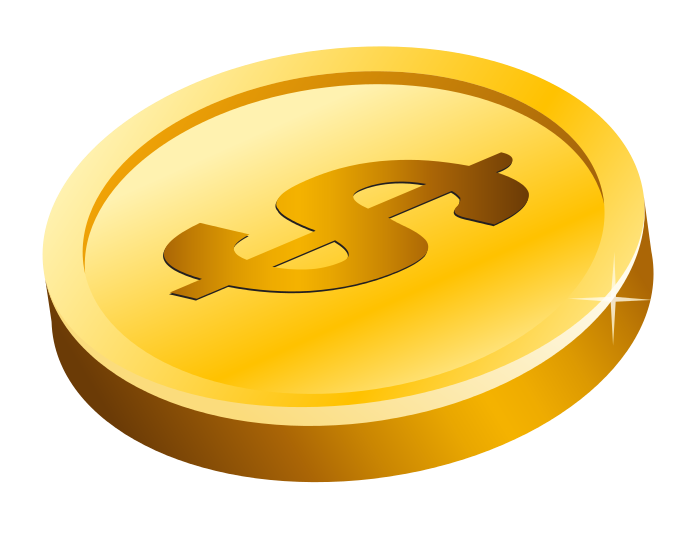 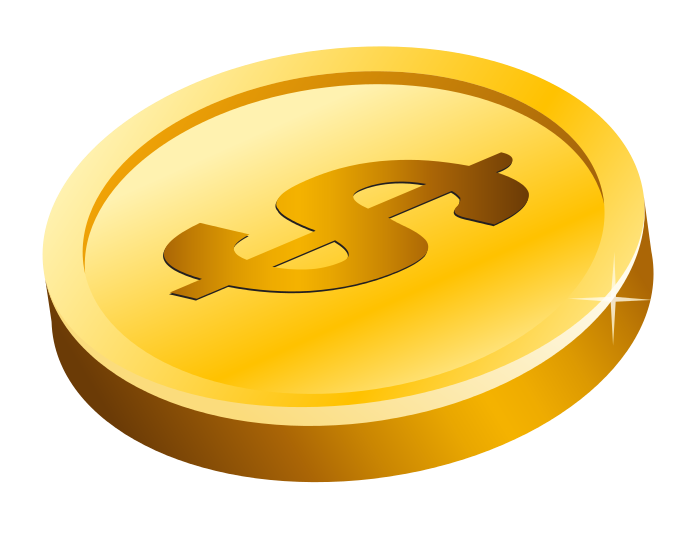 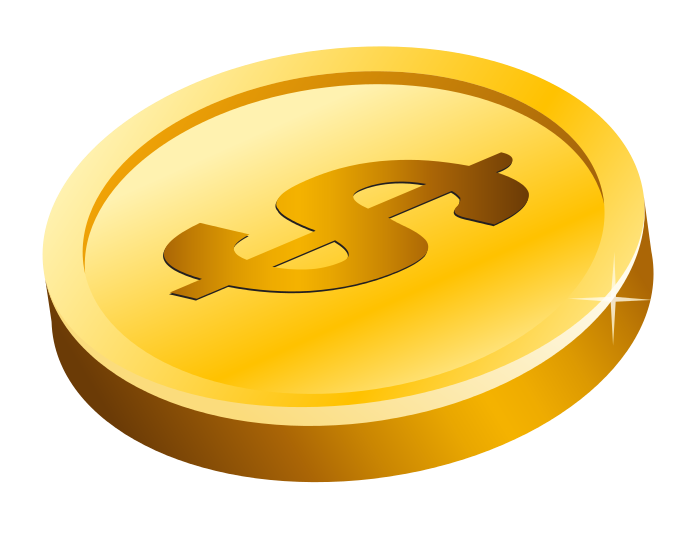 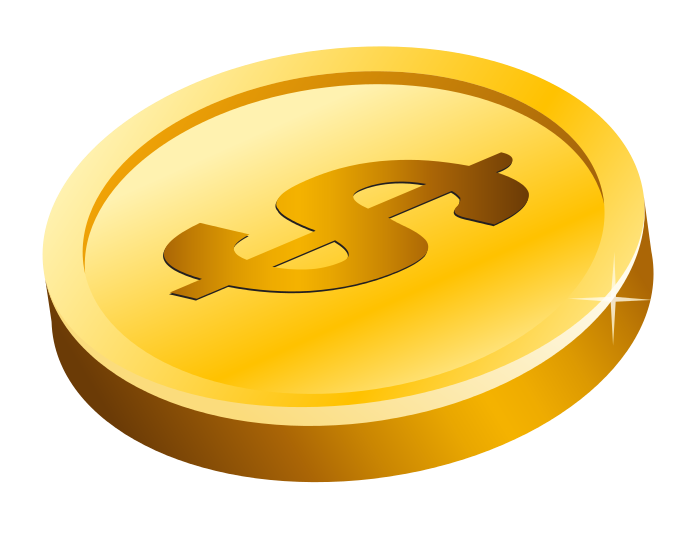 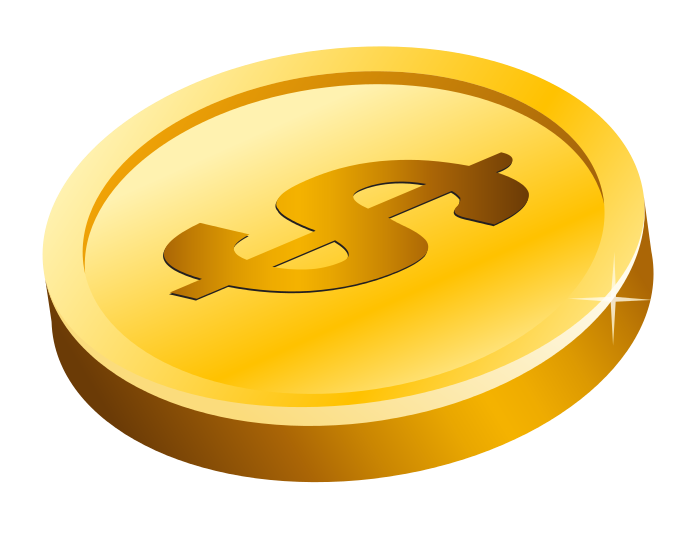 f=1 iff
 #head ># tails
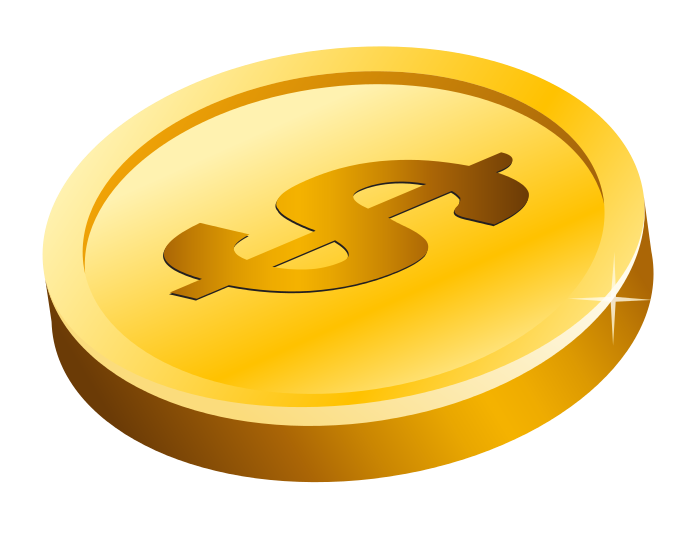 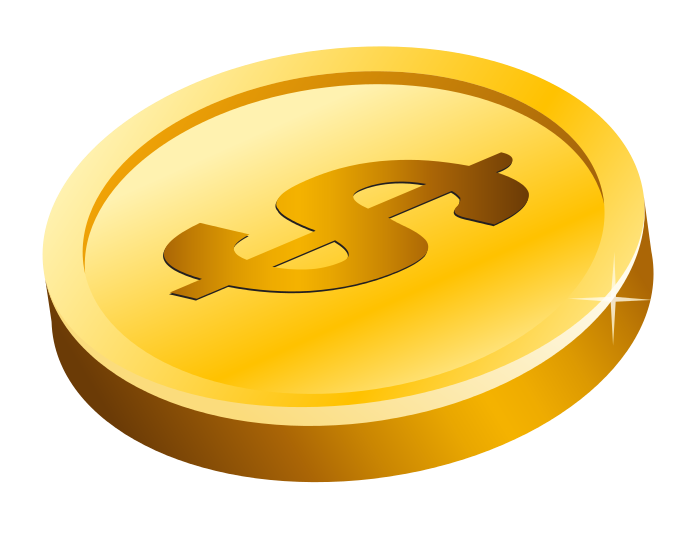 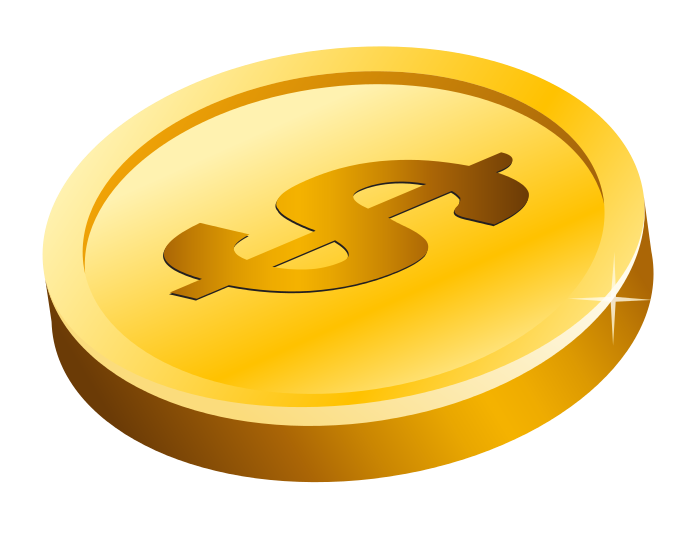 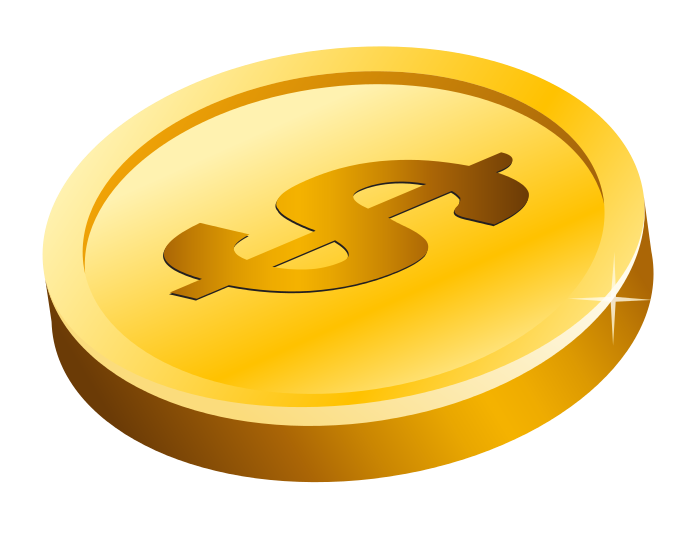 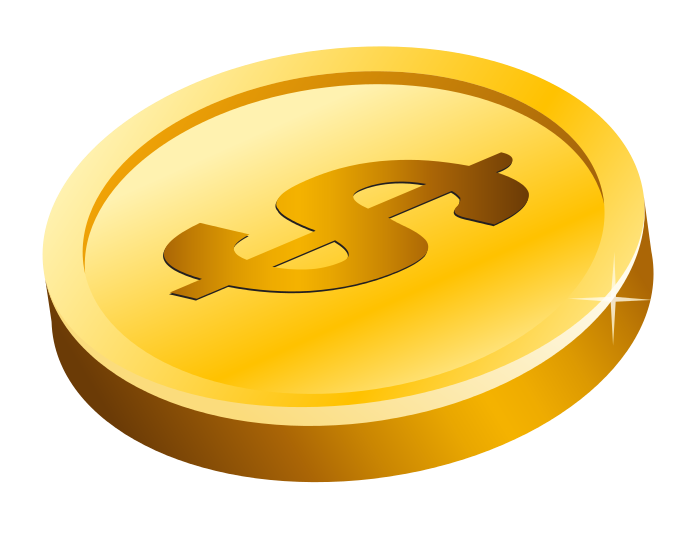 2
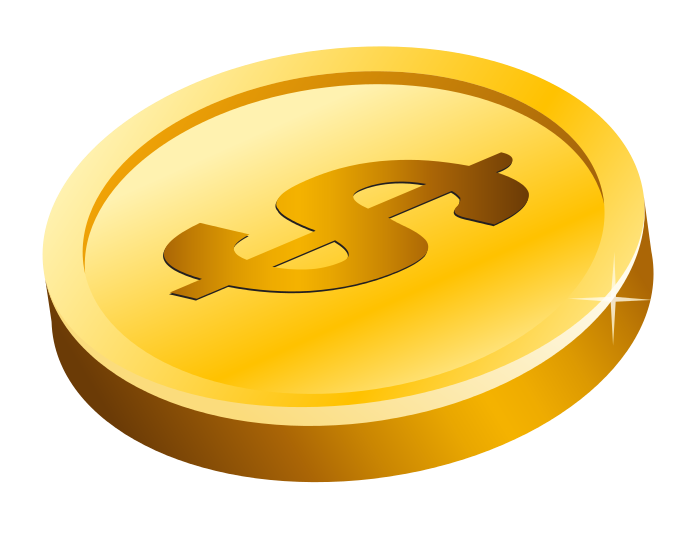 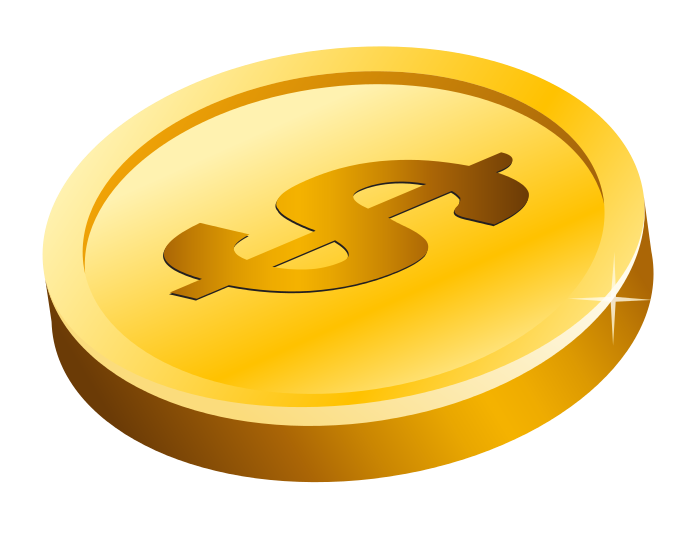 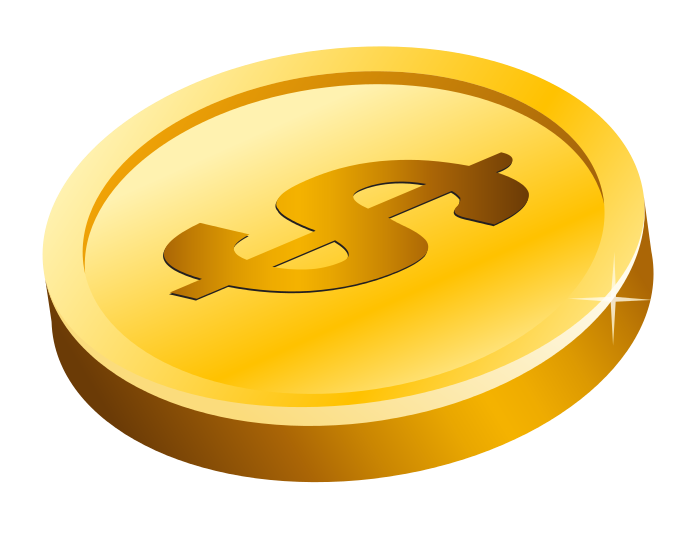 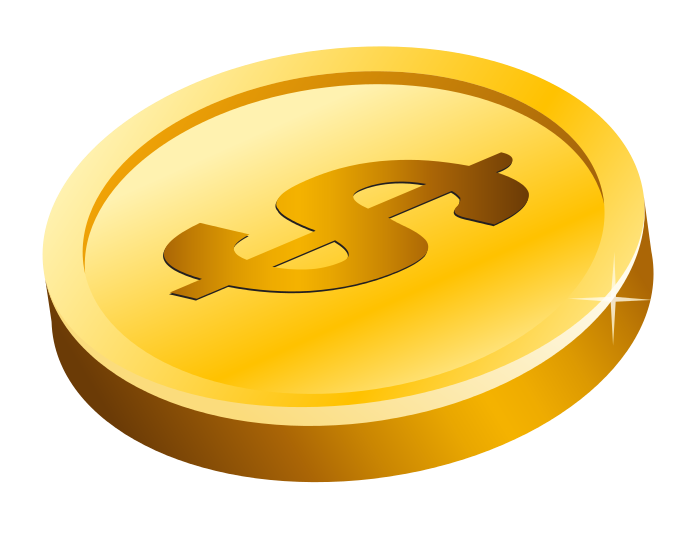 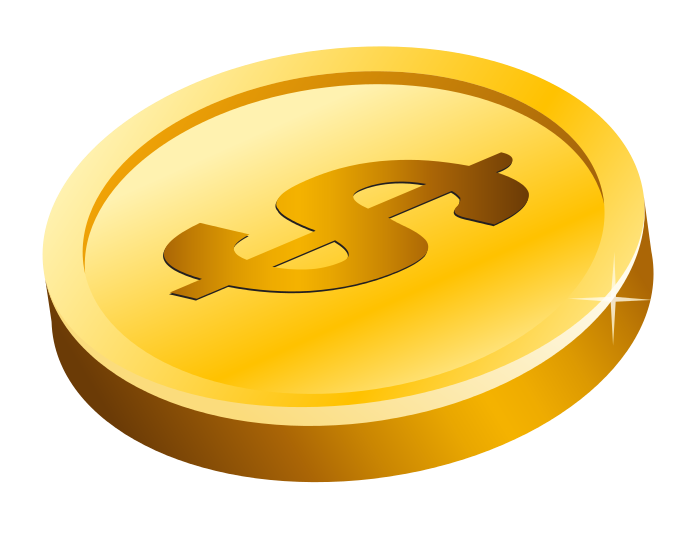 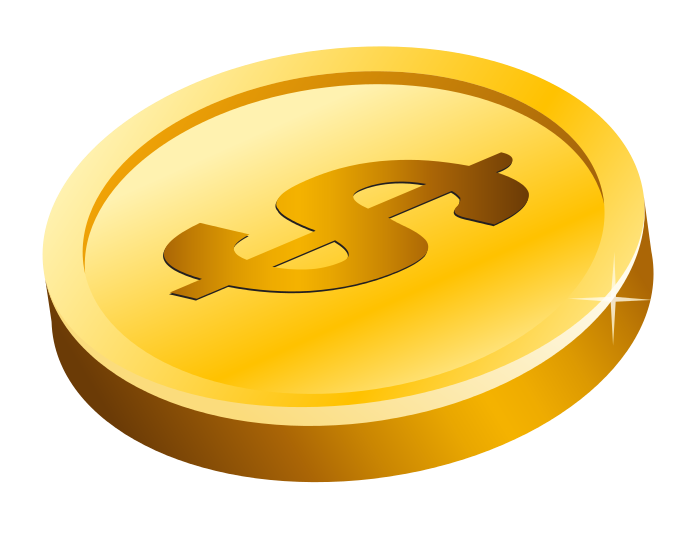 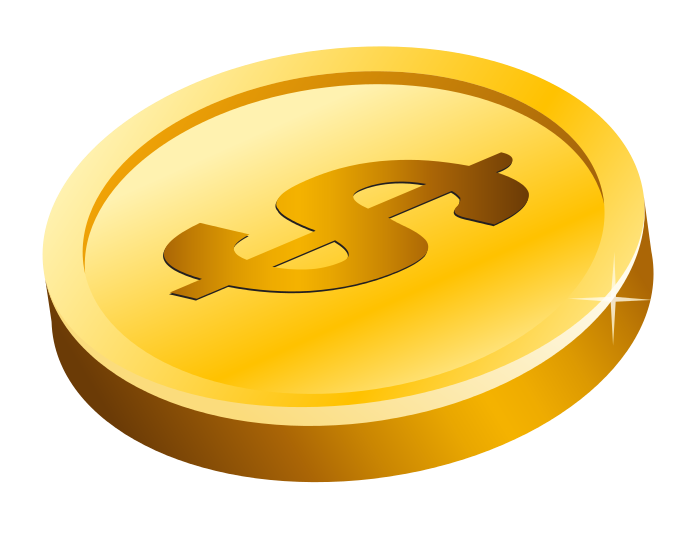 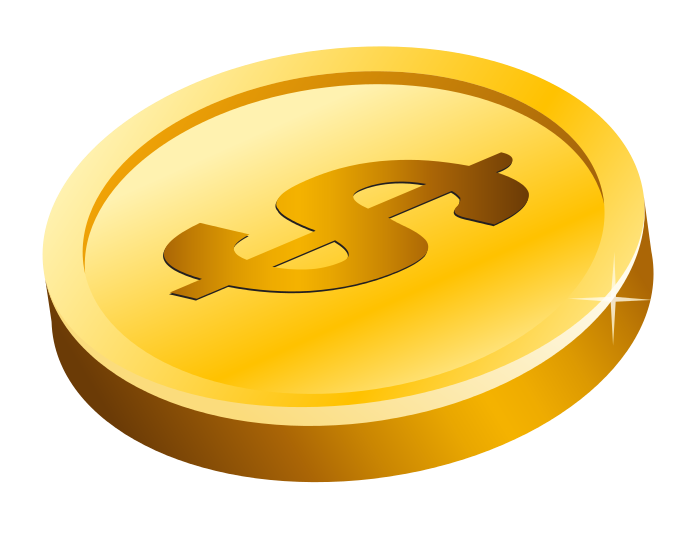 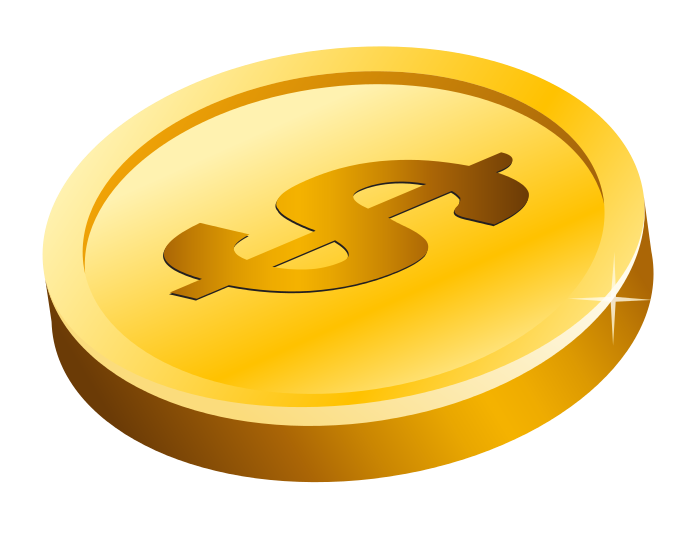 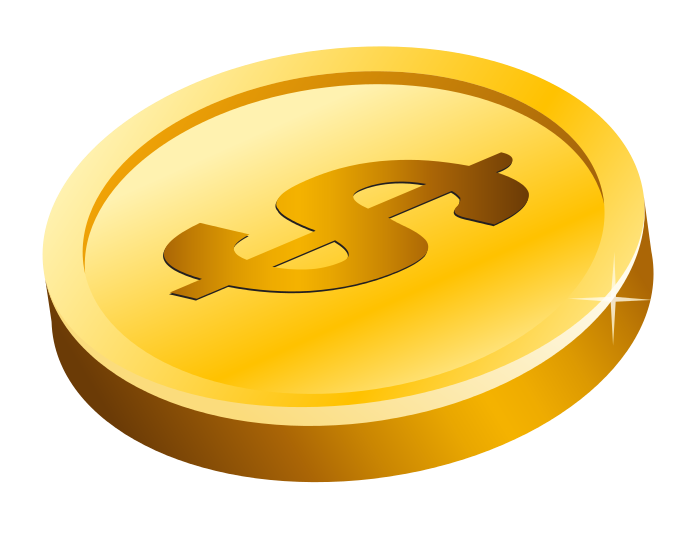 m
n-t columns complete, known to all procs
The last coin in up to t columns is ambiguous
In asynch model with <n/2 crash faults:
p1       p2   ….
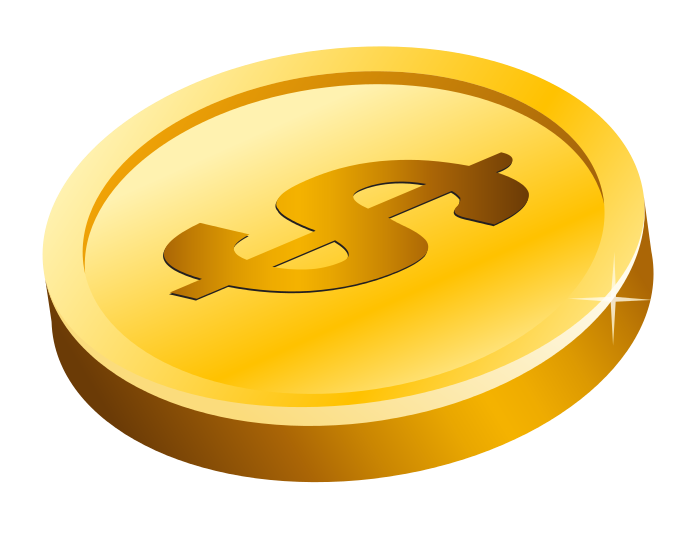 1
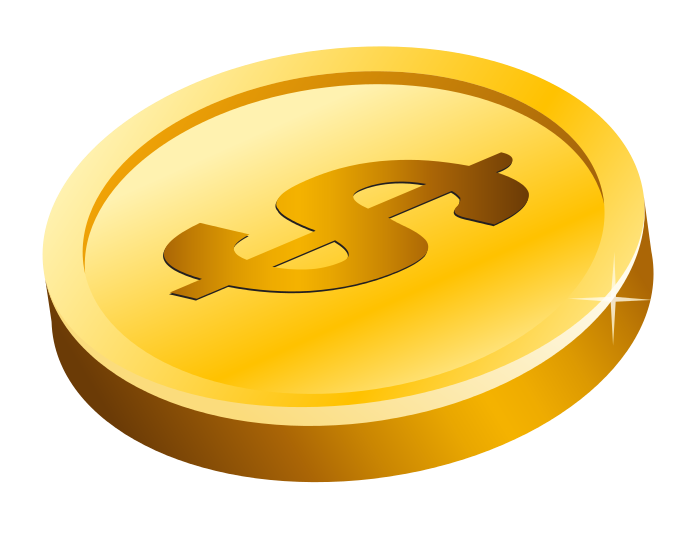 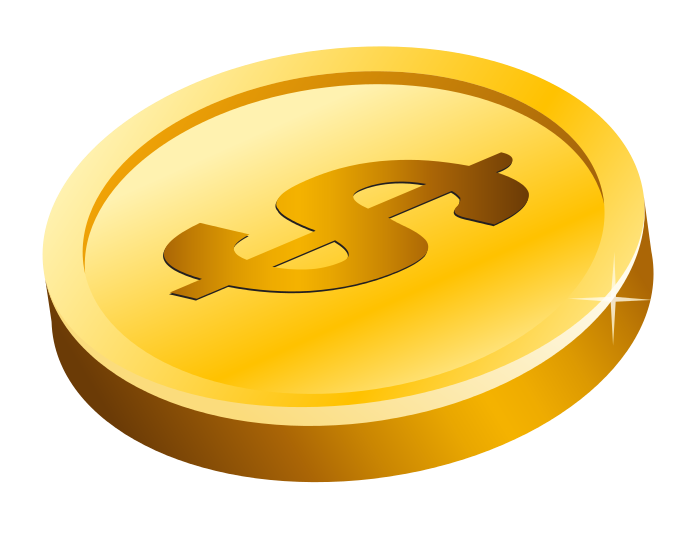 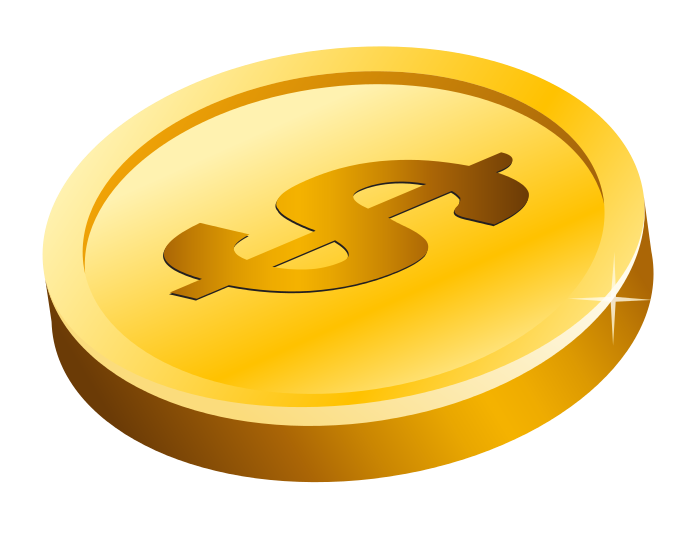 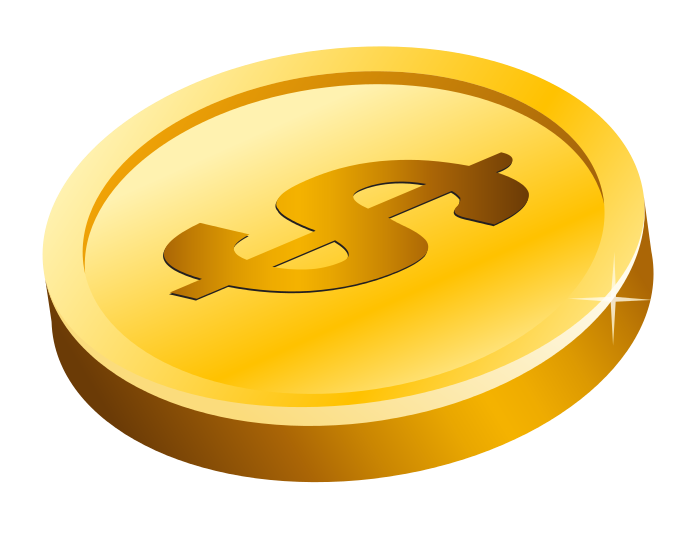 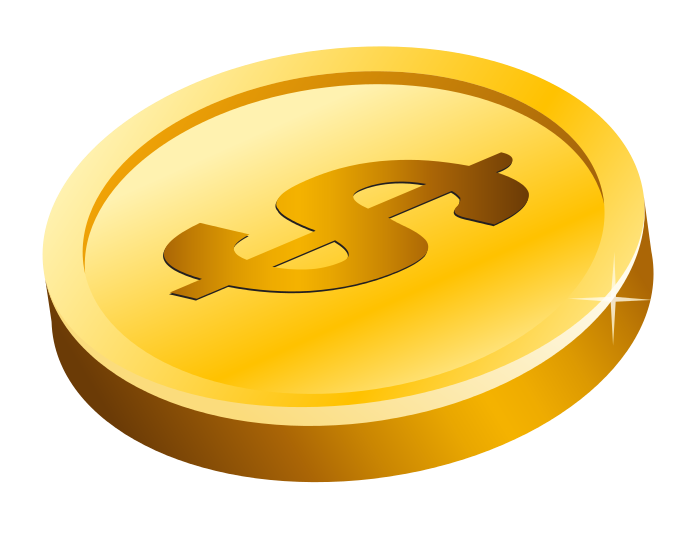 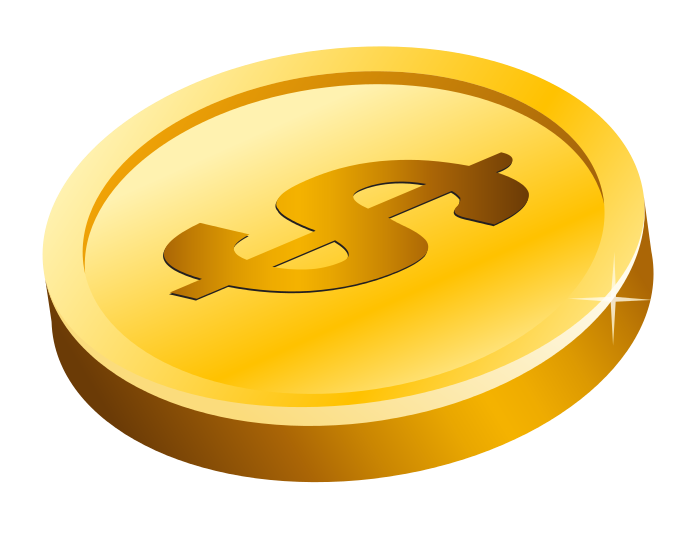 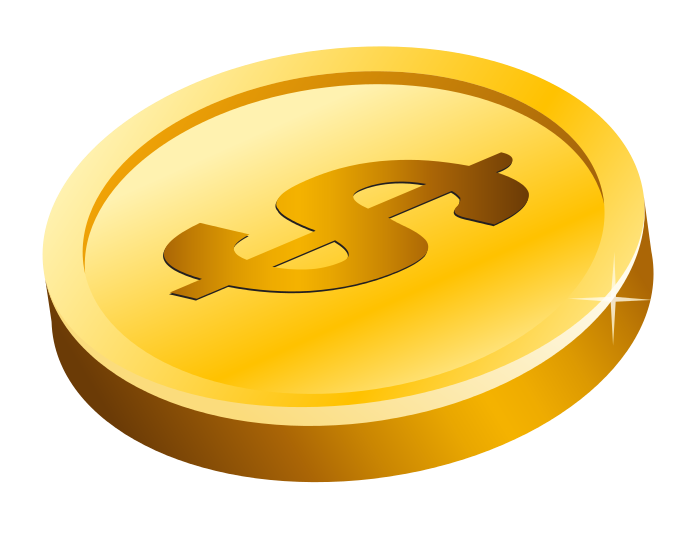 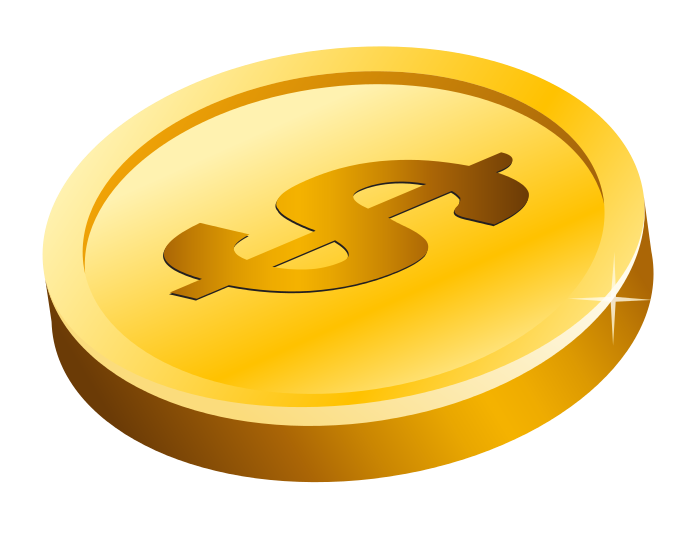 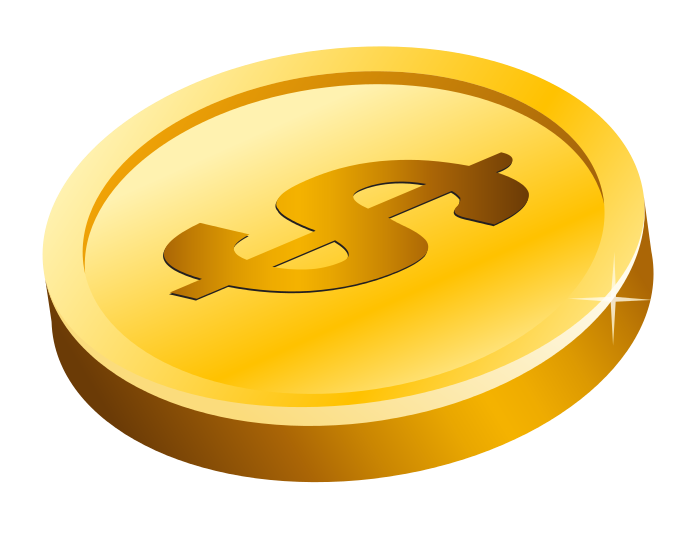 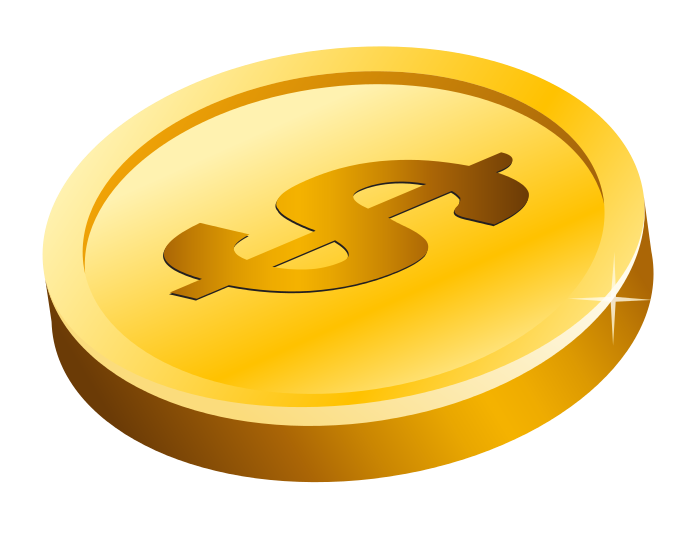 2
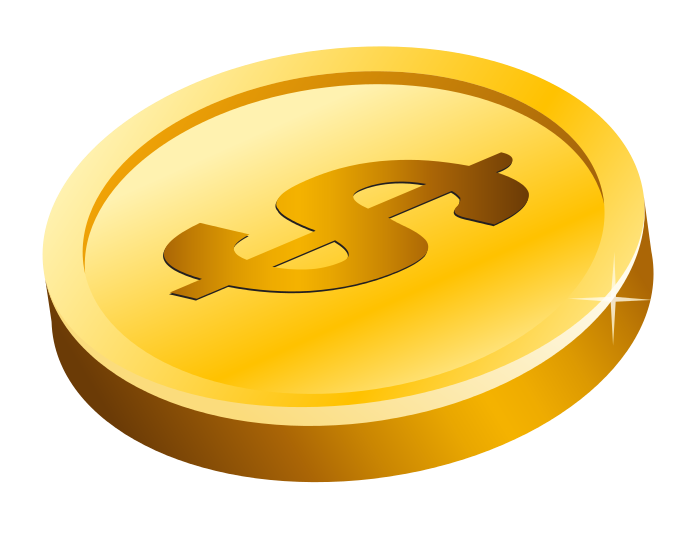 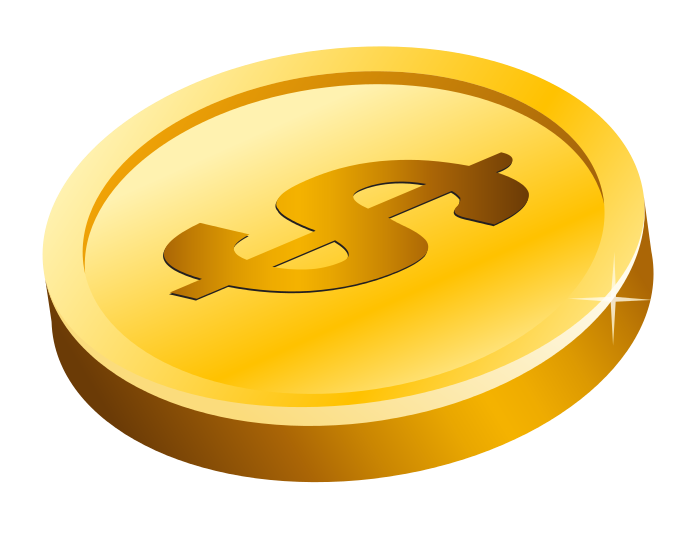 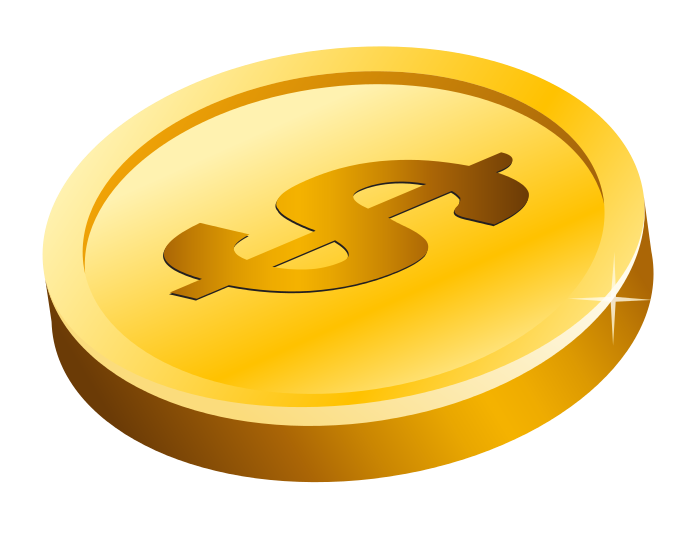 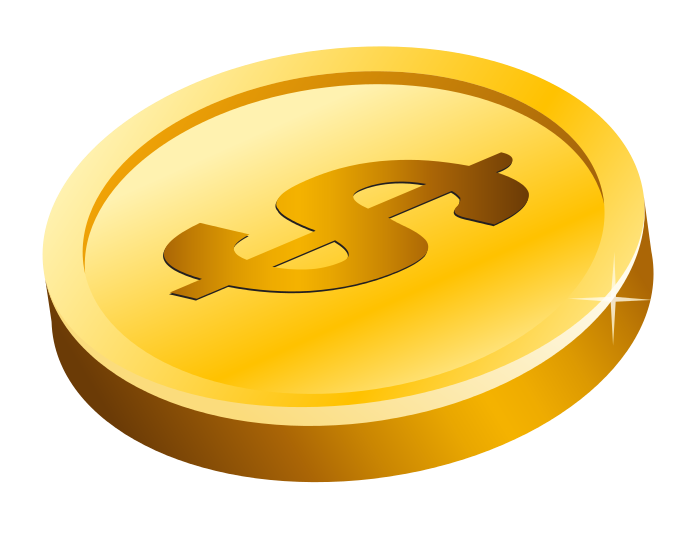 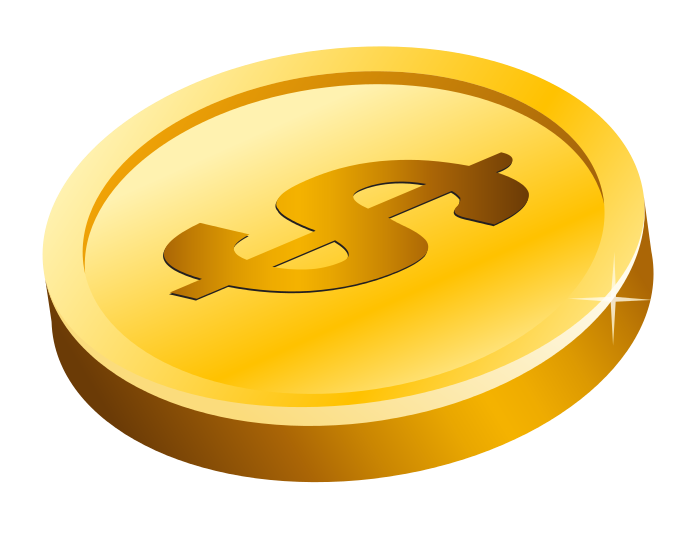 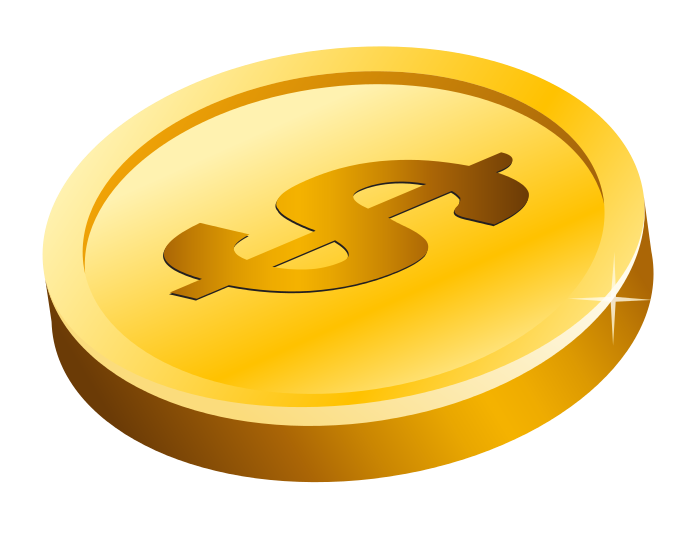 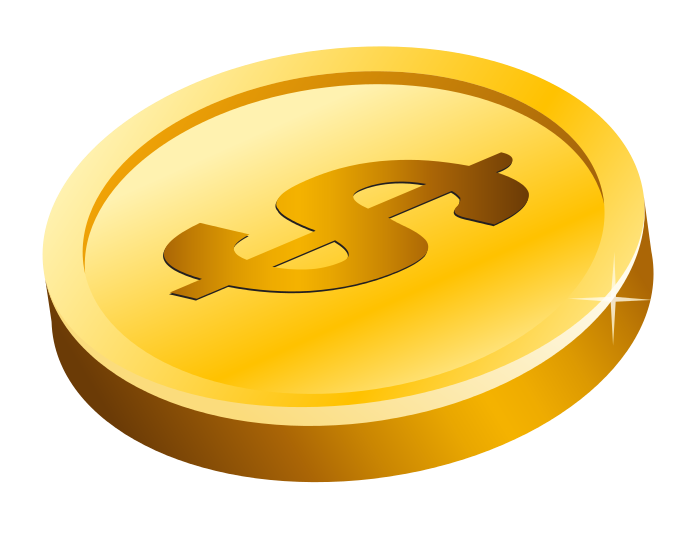 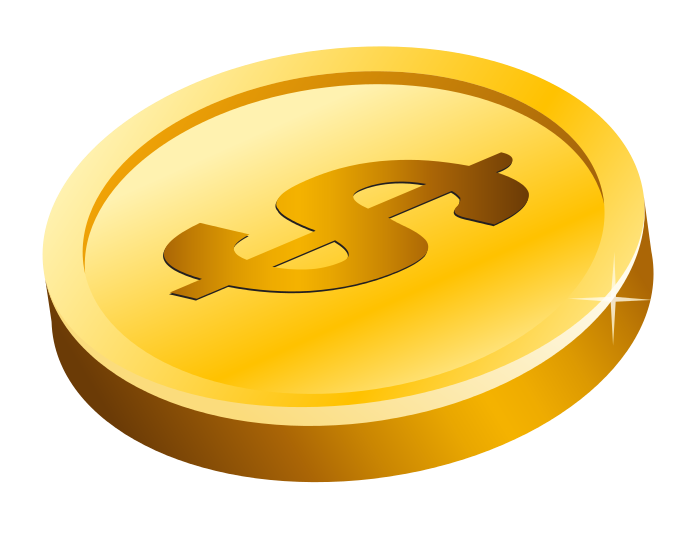 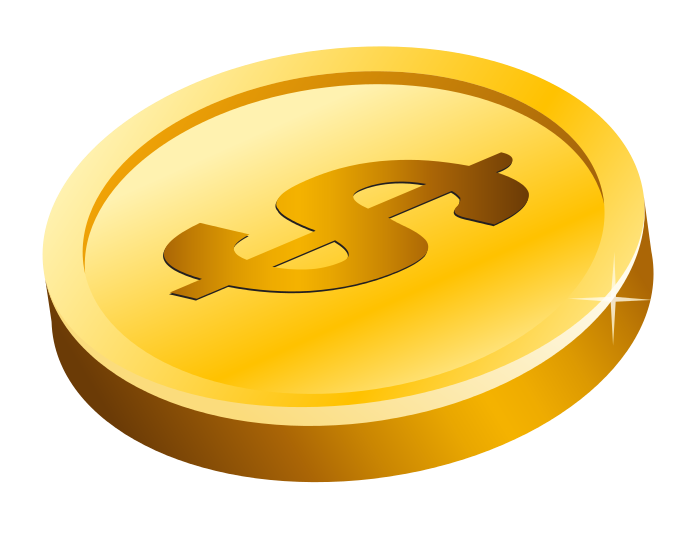 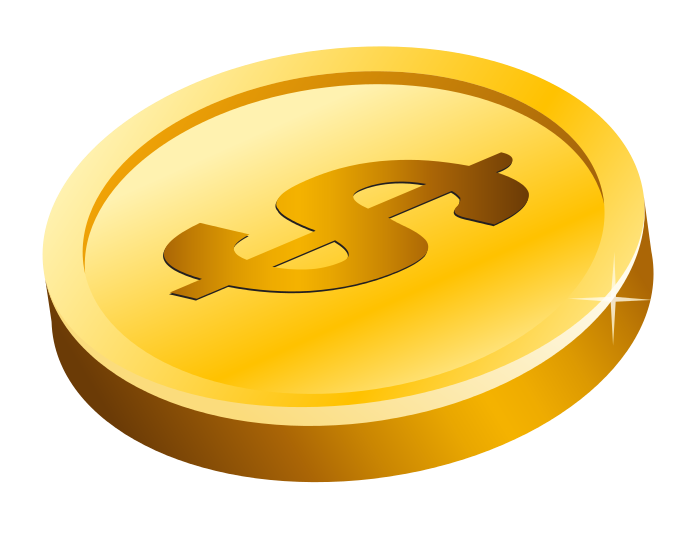 n
~n2 coinsvariance ~n > # ambiguous coins.

W/constant probAmbiguous coins don’t affect output.

consensus in O(1) n-syncs= O(n) expected time (Aspnes)
The Byzantine version
BYZANTINE multistage asynch Collective Coin problem
Design F:
Adversary

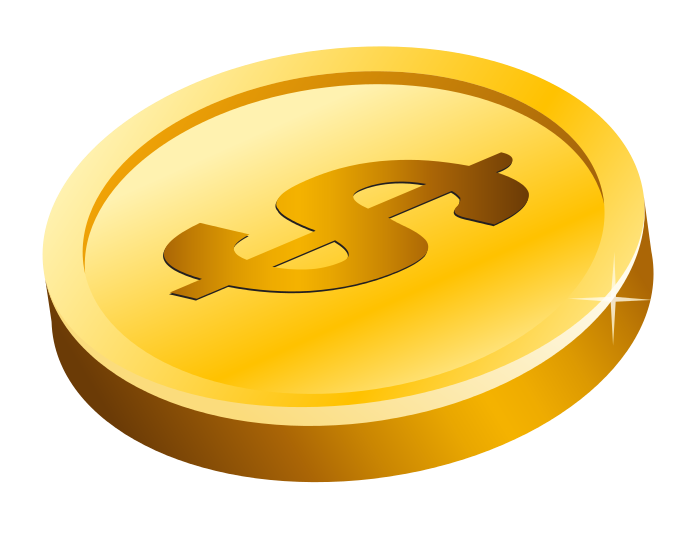 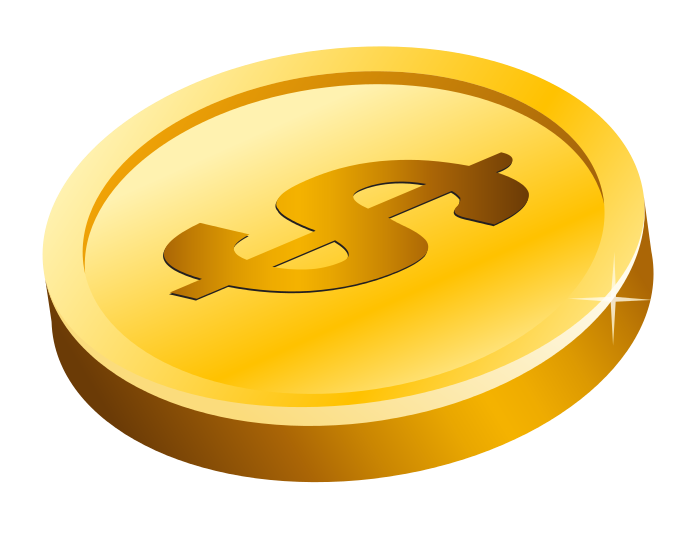 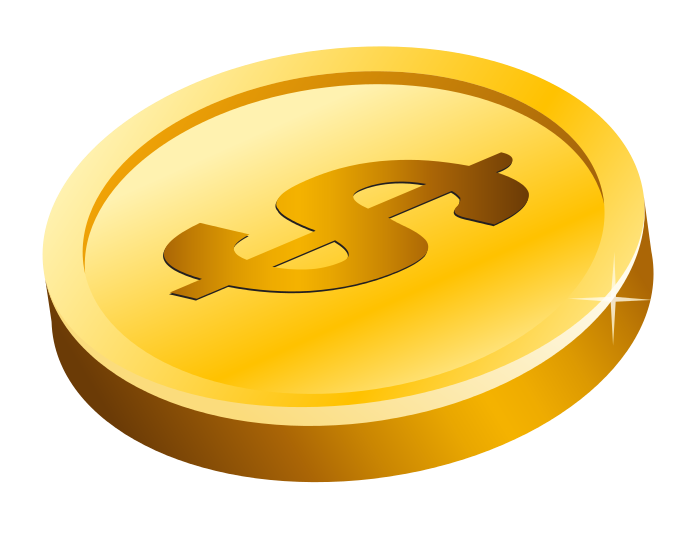 Basic step is n-sync to determine coin
BYZANTINE multistage asynch Collective Coin problem
Design F: Dynamic adversary can take over nt >>var
Adversary

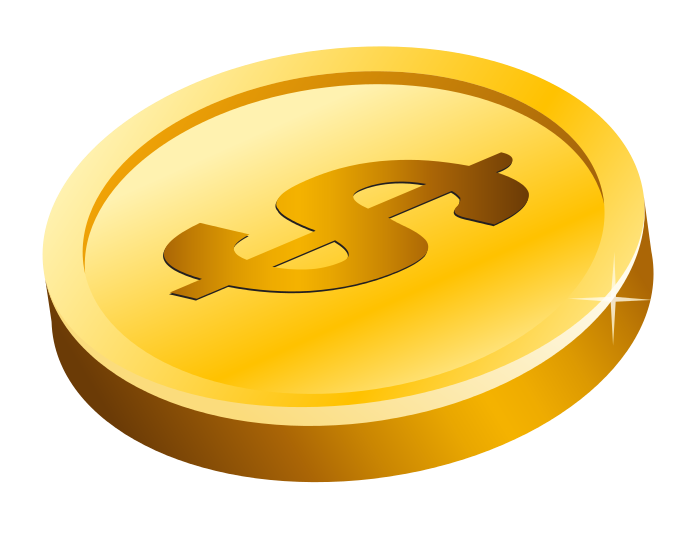 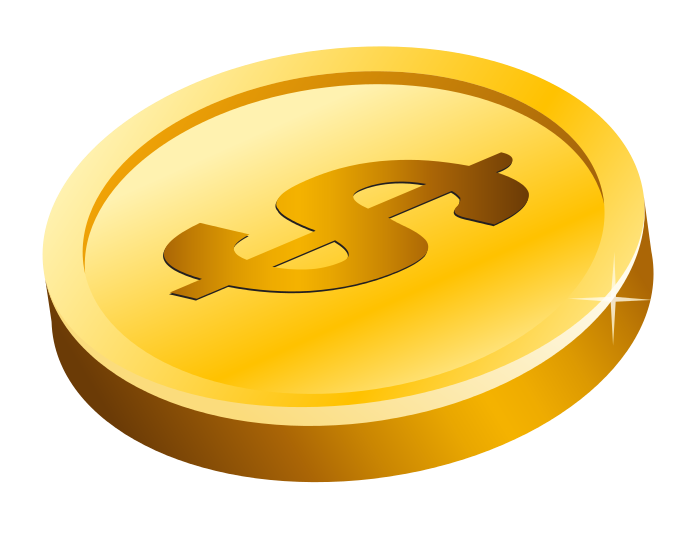 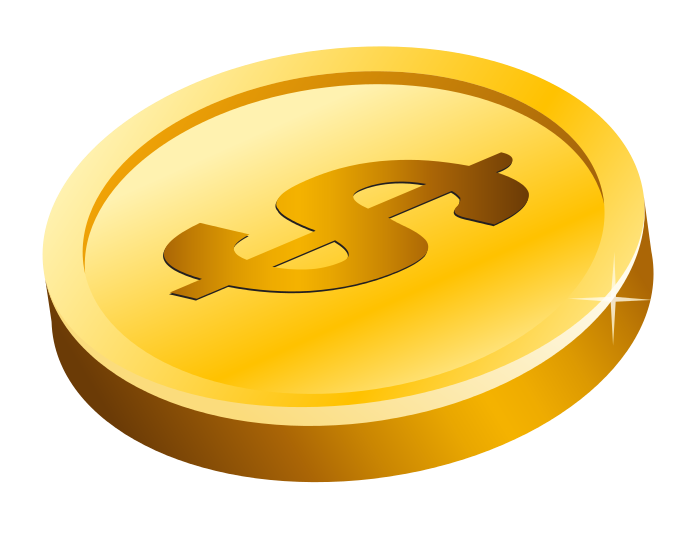 Basic step is n-sync to determine coin
How many rounds are needed until 
a fair coin is generated?

F=f1, f2, …
Adversary
f1

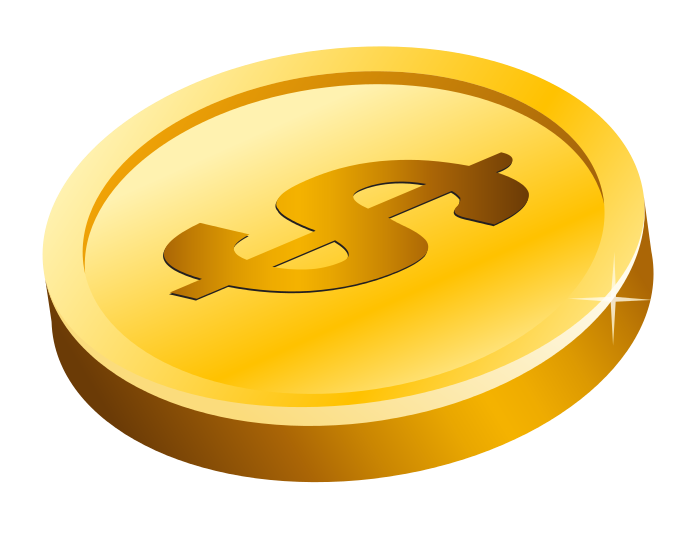 f2,
f2
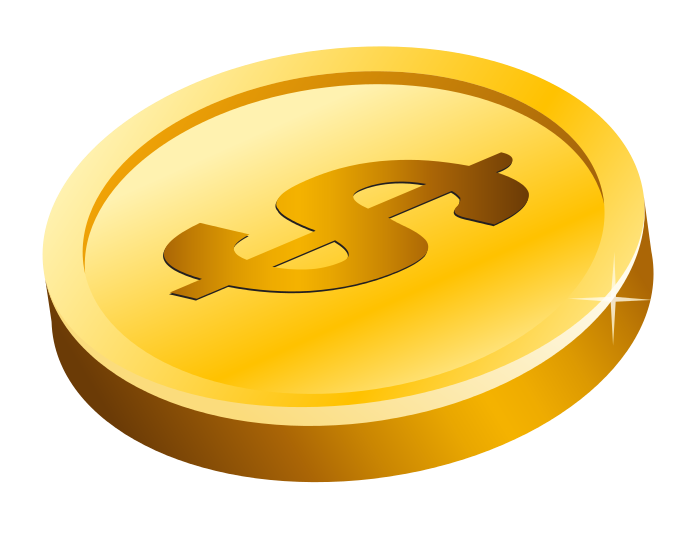 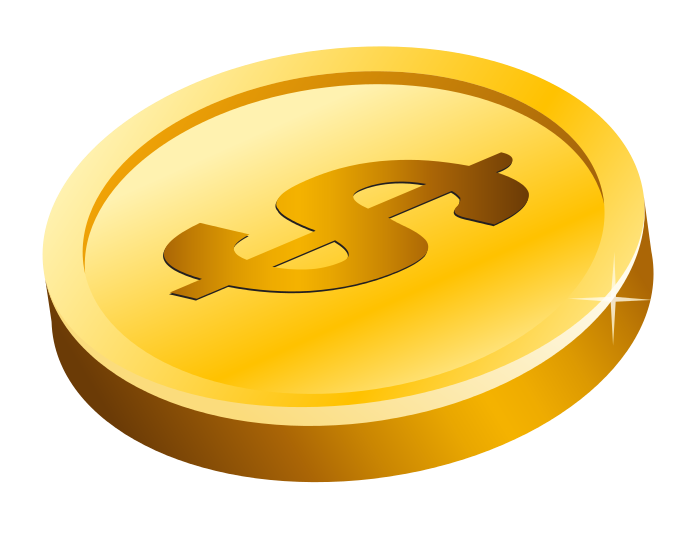 n-sync
We show:
Õ(n1.5) rounds of n-syncs suffice  Õ(n2.5) expected time  But we do not know polytime computable F
 (STOC 2013 w Jared Saia)

O(n2 ) rounds where F is ptime computable
O(n3 ) expected time for Byzantine agreement. 
(SODA 2014 with Jared Saia)
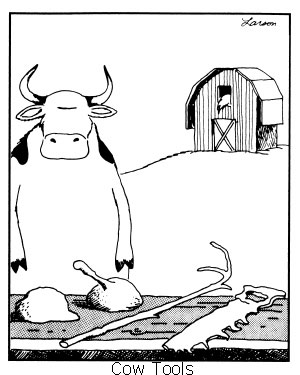 Constructing a polynomial time F
How to design F?
Key Idea: Either majority yields a fair coin sometimes or Bad procs  have a 
suspicicous pattern of 
Biased coinflips over 
time because
fewer bad
 procs must nearly match
 the variance
 in the “bad” direction
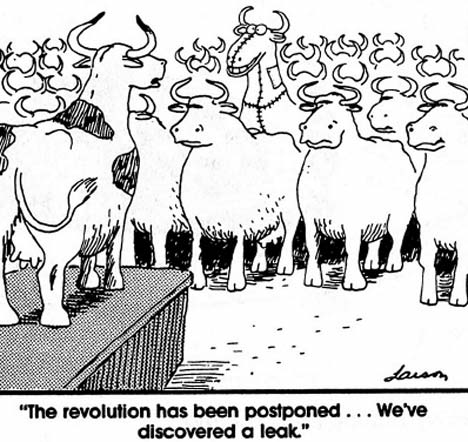 F=(f1,f2,…)
Each proc p keeps badness score badp(j) for each proc 
Let |Vp |=|V|, initially
For round i, 


If bad(j,k)  ≥ T remove j from Vp
fi=majority of coins in n-sync from procs in  Vp
F=(f1,f2,…)*
Each proc p keeps badness score badp(j,k) for each proc pair measuring their cumulative covariance.  
Let |Vp |=|V|, initially
For round i, 
Correction step: to discover ambiguous coinflips  from previous rounds
If bad(j,k)  ≥ T remove j,k from Vp
fi=majority of coins in n-sync from procs in  Vp

*New Version, work in progress by Nick Benson, UVic undergrad (Changes in GREEN)
Benson’s new result
Computationally simpler, replaces computation of SingularValueDecomposition of an n x n matrix
 Constant overhead additional communication for correction
Brings resilience down to ~n/30 from ~n/(6 billion) for the O(n3 ) time algorithm.
Randomized lower bounds
Full information
  States of all procs known to adversary
Symmetric Las Vegas algs with constant # prob choices require 2Ω(n) 
A. Lewko (DISC 2011)
Consensus requires Ω(n) 
Aspnes, Attiya, Censor-Hillel
BAD Procs chosen at start (Static)
Bad procs chosen dynamically
Further Discussion
Gap of n2 or n1.5 from consensus lower bound
Sequential computational problem in n2.5  round alg  “ dense planted clique problem”
Amount of communication and space
Relevance to today’s problems?
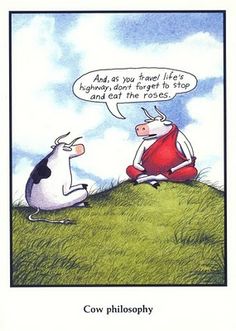 Thank you(and thanks to Gary Larsen)Questions?
Sometimes-collective coinflippingfind “planted clique”
Every m  n-syncs is an “epoch” e
Find a set of ≤t  suspect columns  S  
 		Proc
Rounds
“BAD BIAS” > B in each
|heads-tails| for x εS
|S| ≤t